Министерство образования Республики Мордовия ПортфолиоБухаркиной Натальи Александровнывоспитателя МАДОУ «Центр развития ребенка-детский сад №7»
Дата  рождения: 26.07.1992 г.
Профессиональное образование: высшее, 
«Мордовский государственный университет им. Н. П. Огарёва»
Квалификация: Филолог преподаватель
Диплом: № 101318 0419698
Дата выдачи: 2 июля 2015 года.
Профессиональная переподготовка: ФГБОУ ВПО «Мордовский государственный педагогический институт им. М.Е. Евсевьева», факультет педагогического и художественного образования, кафедра педагогики дошкольного и начального образования.
Квалификация: воспитатель
Диплом: № 132403 840156
Дата выдачи: 26 сентября 2016 года.
Общий трудовой стаж: 7 лет
Стаж педагогической работы (по специальности): 7 лет
Наличие квалификационной категории: первая от 21.12.2017г. № 1055
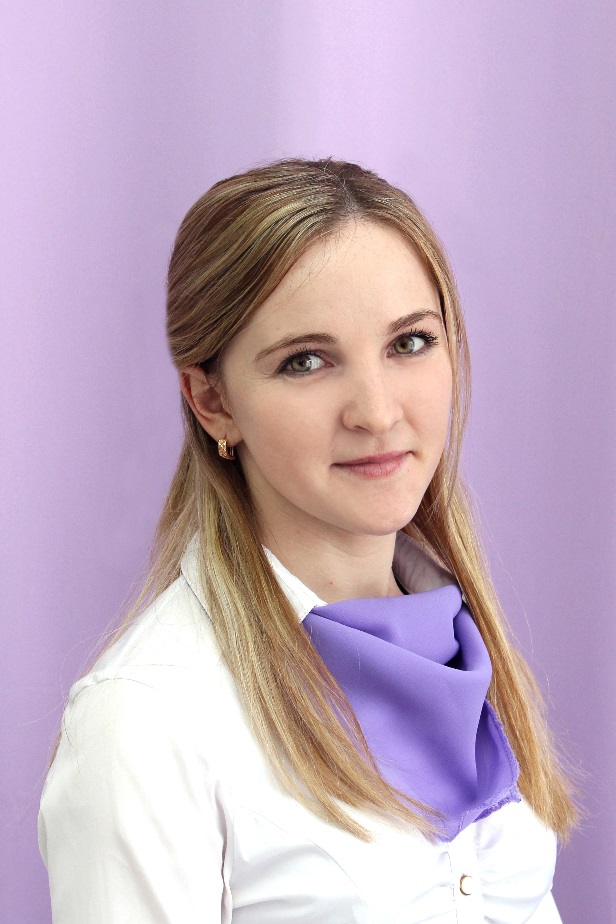 Представление инновационного педагогического опыта на сайте МАДОУ «Центр развития ребенка – детский сад № 7»
https://ds7sar.schoolrm.ru/sveden/employees/25188/237583/
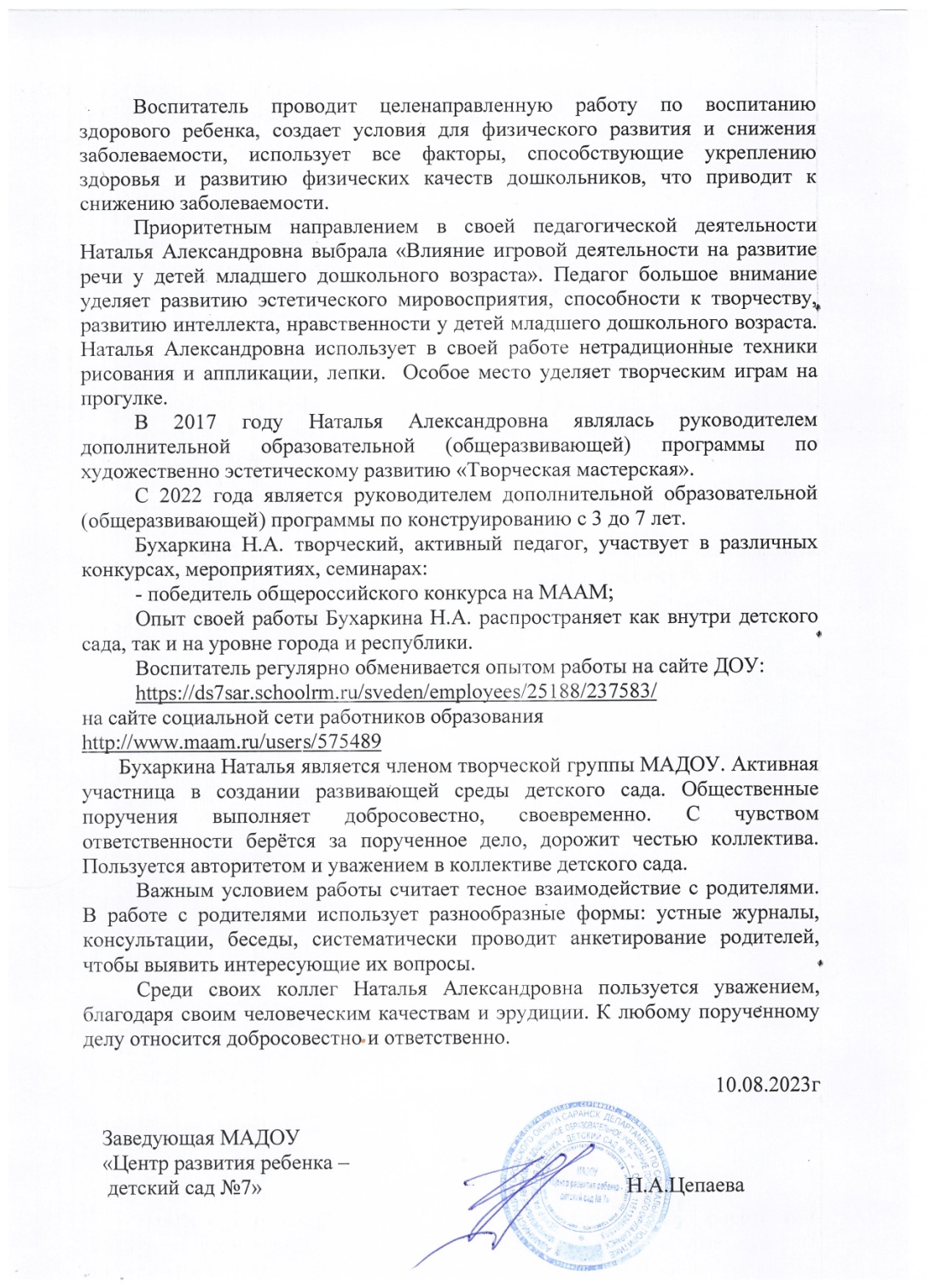 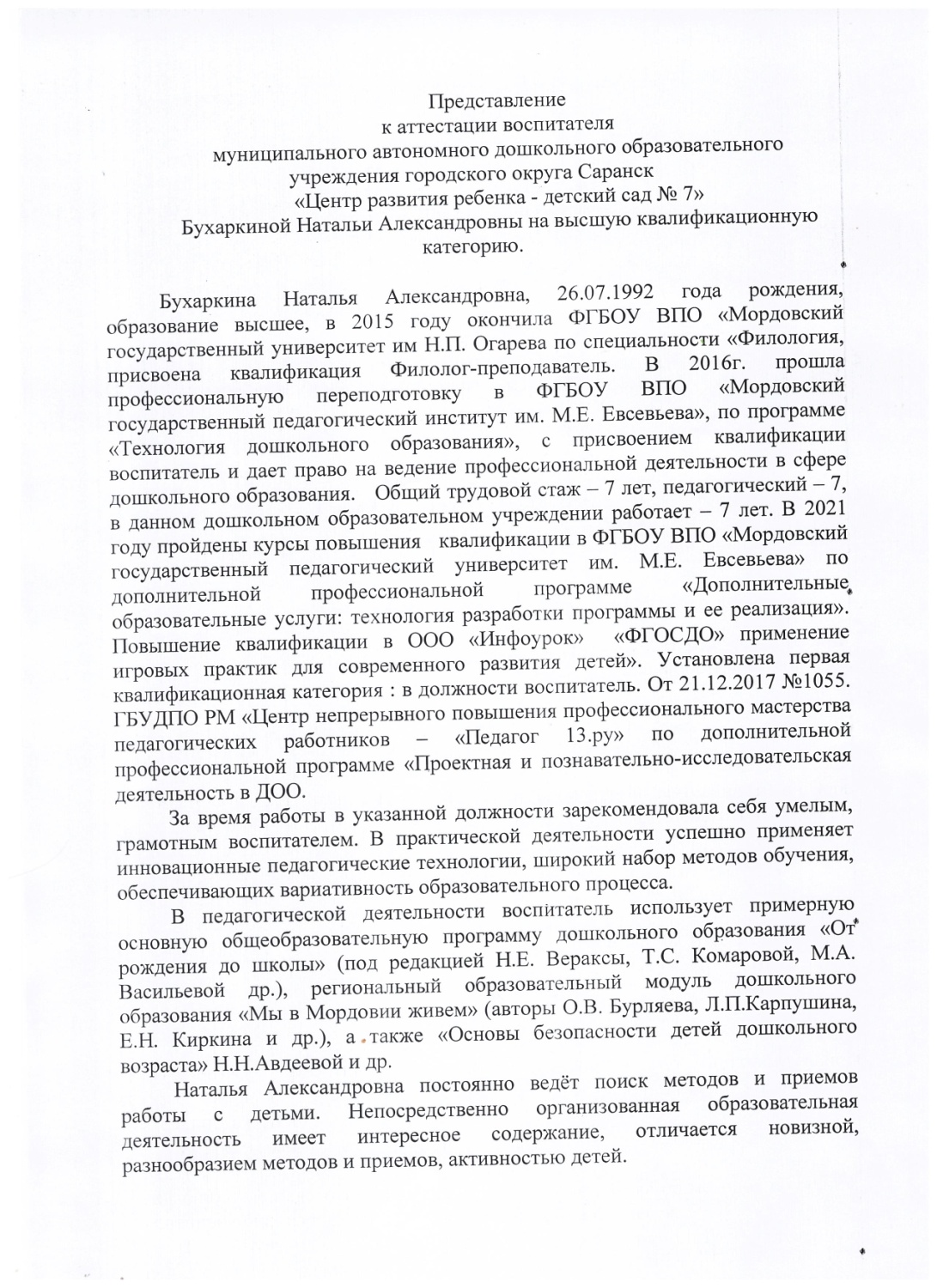 1. Участие в инновационной (экспериментальной) деятельности
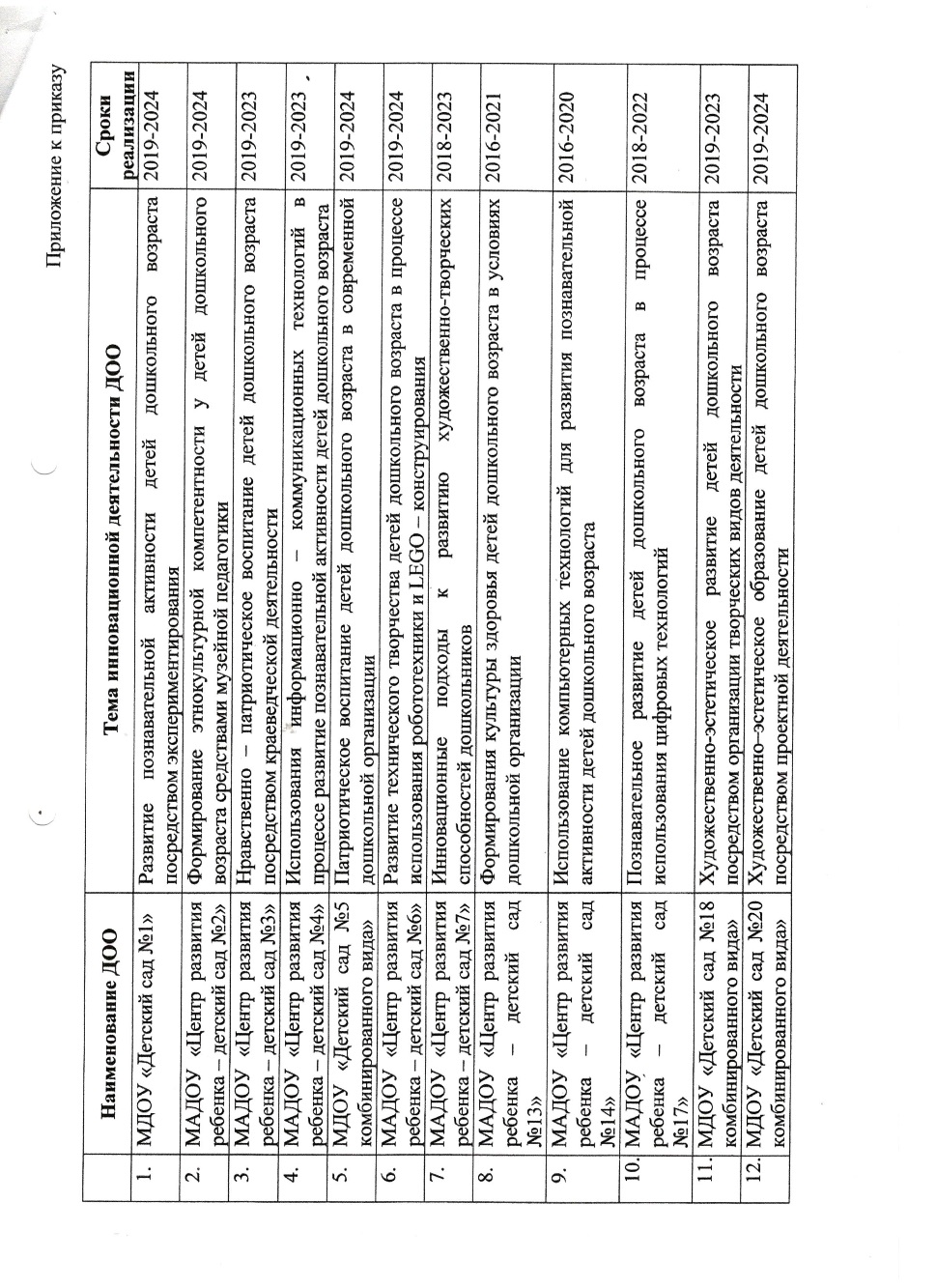 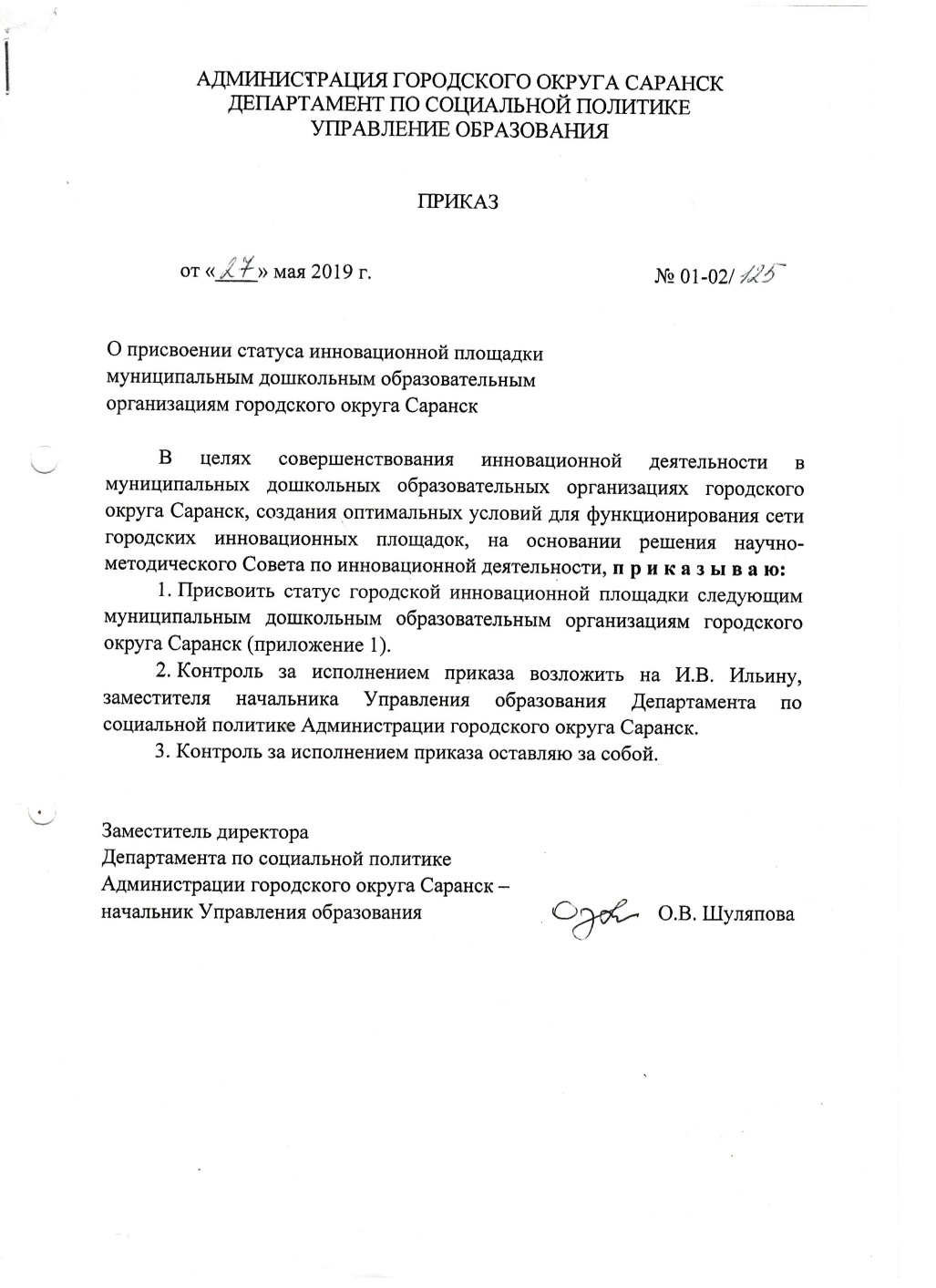 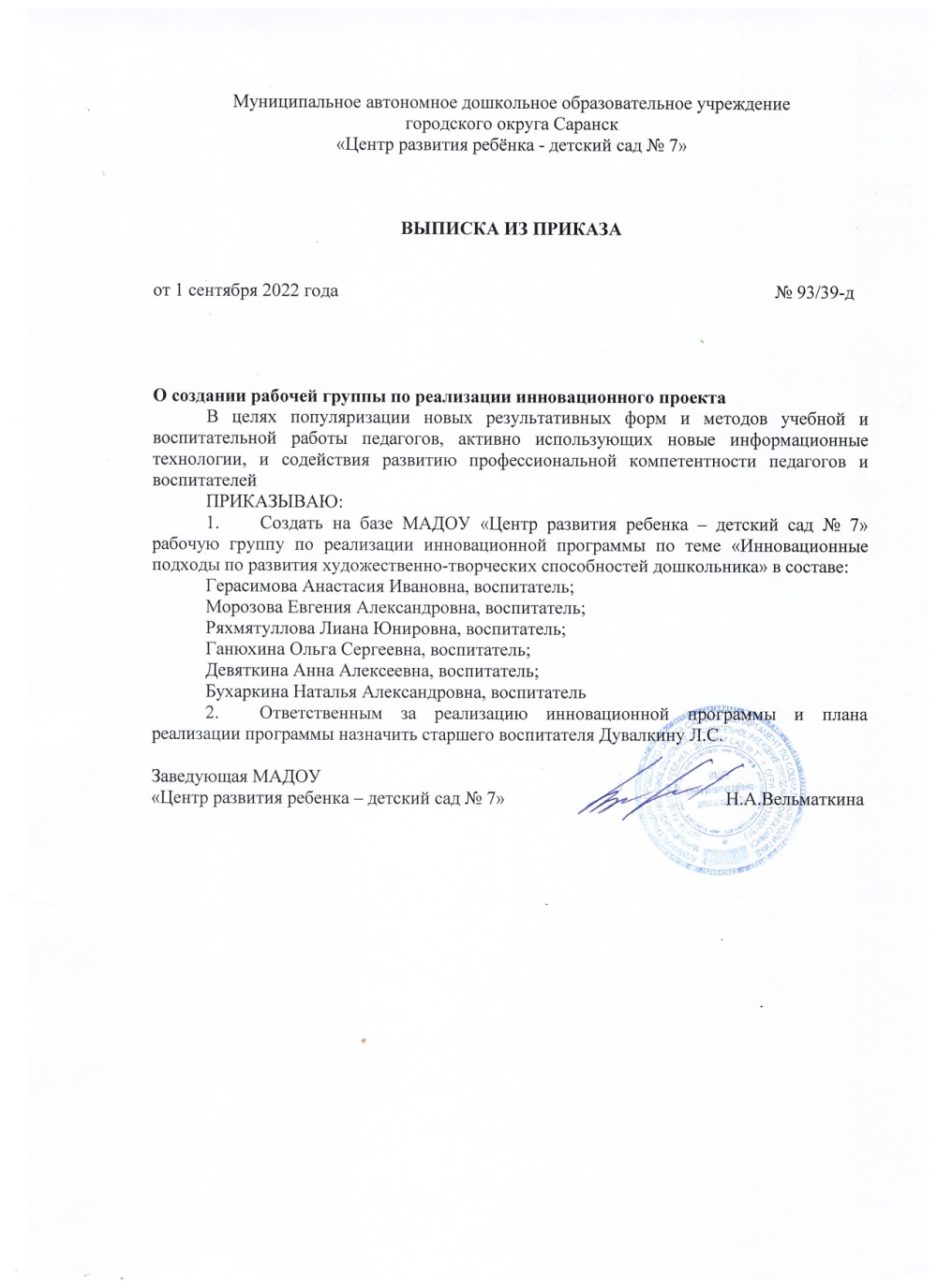 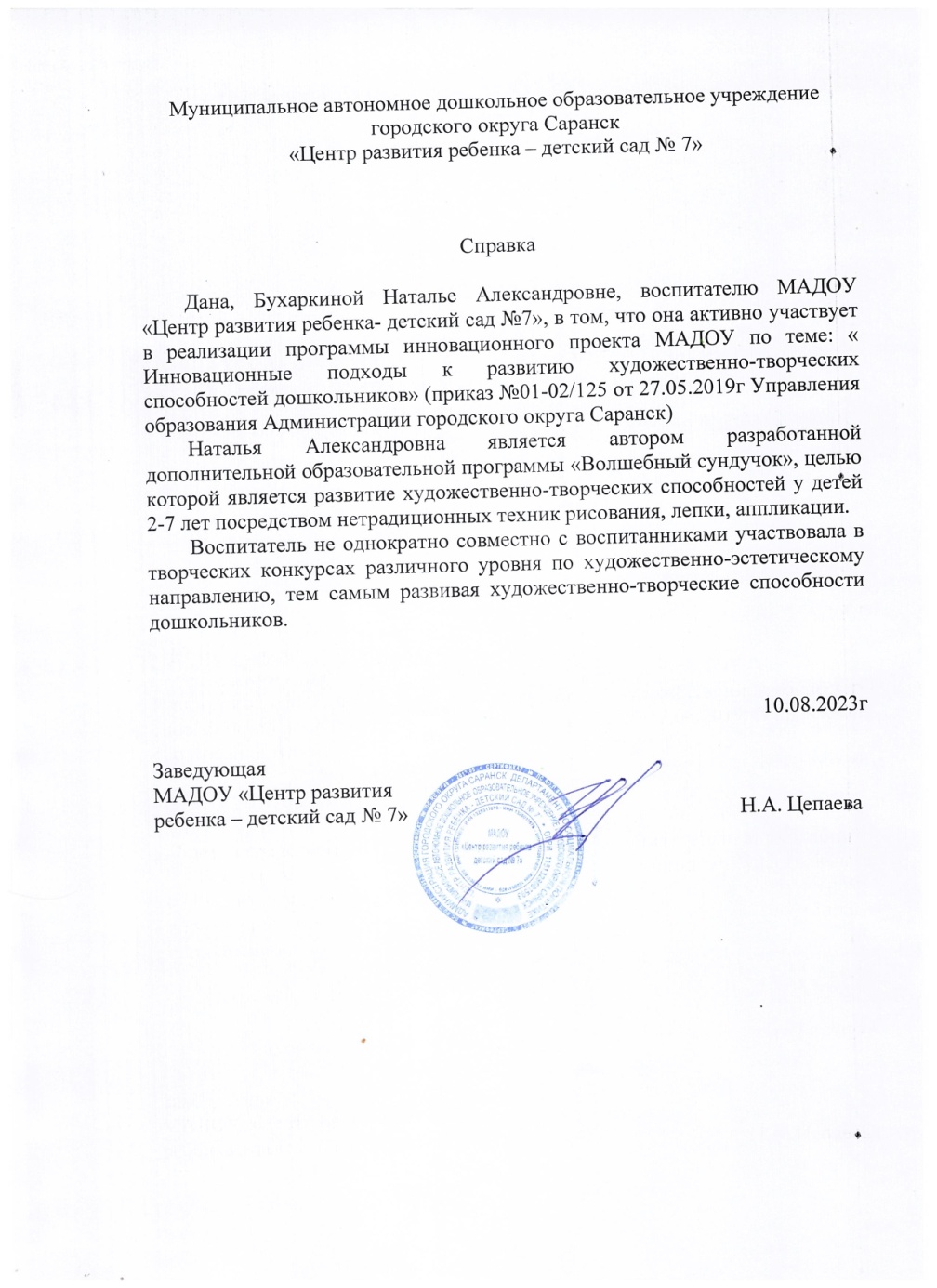 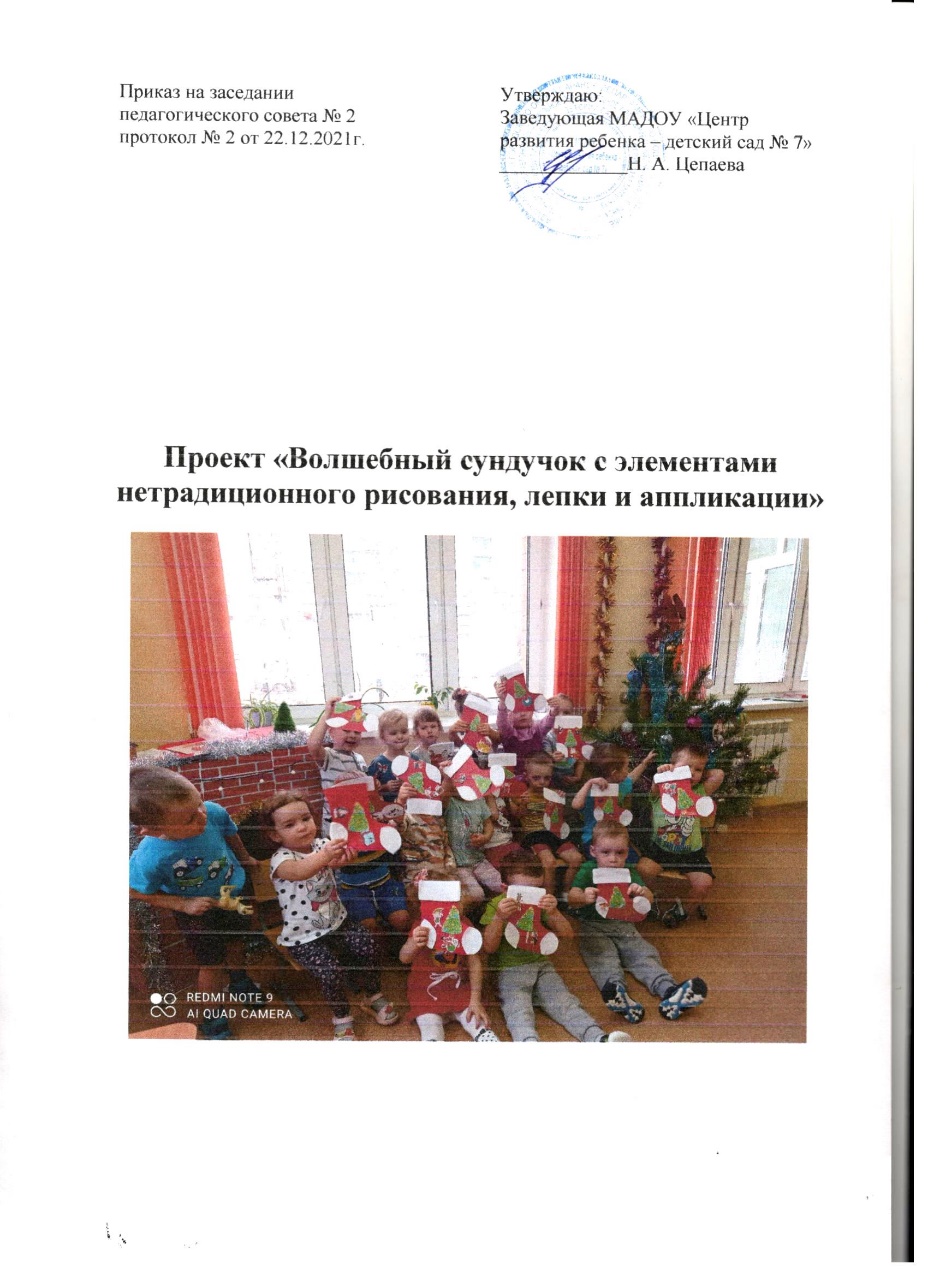 2. Наставничество
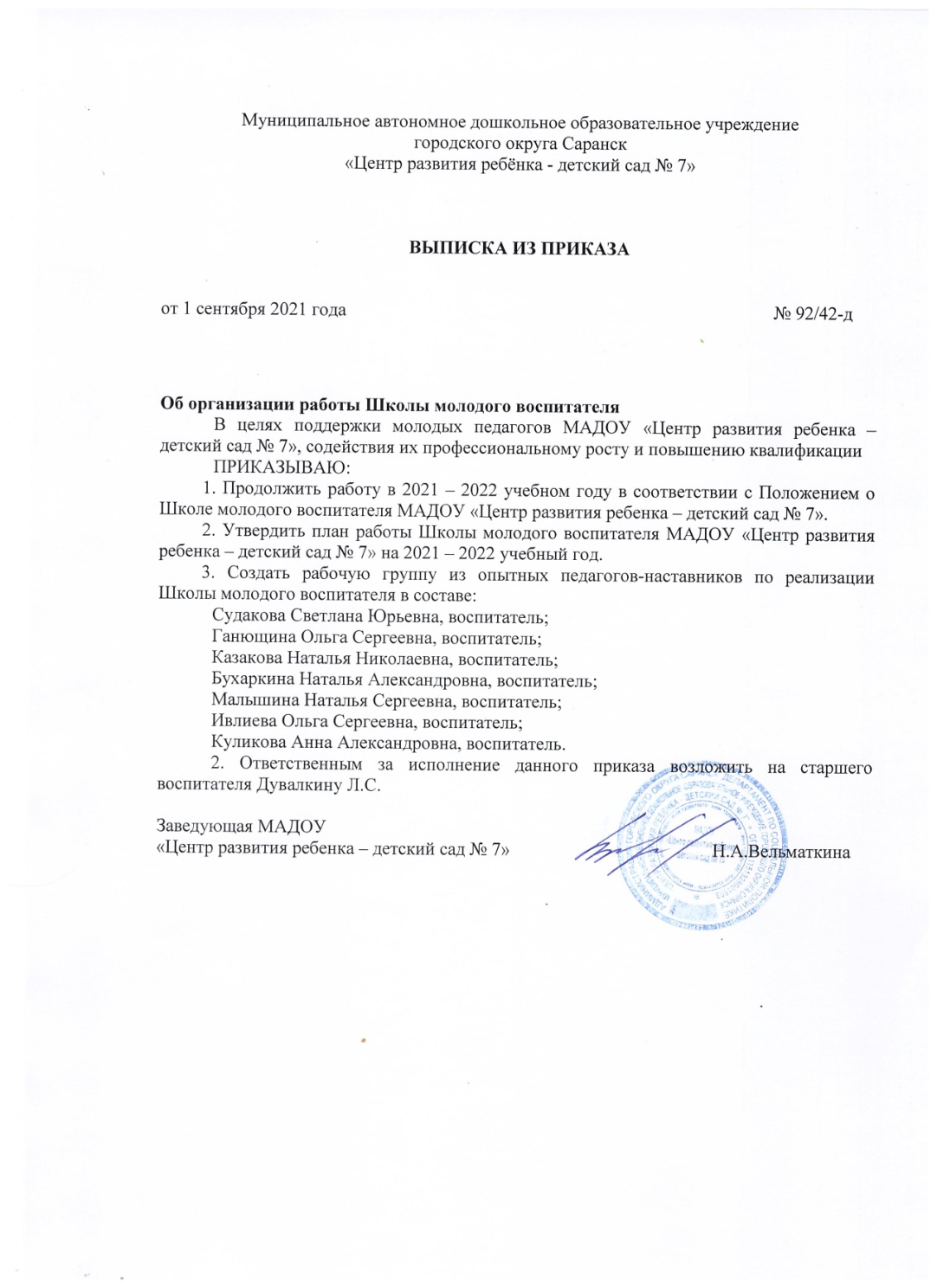 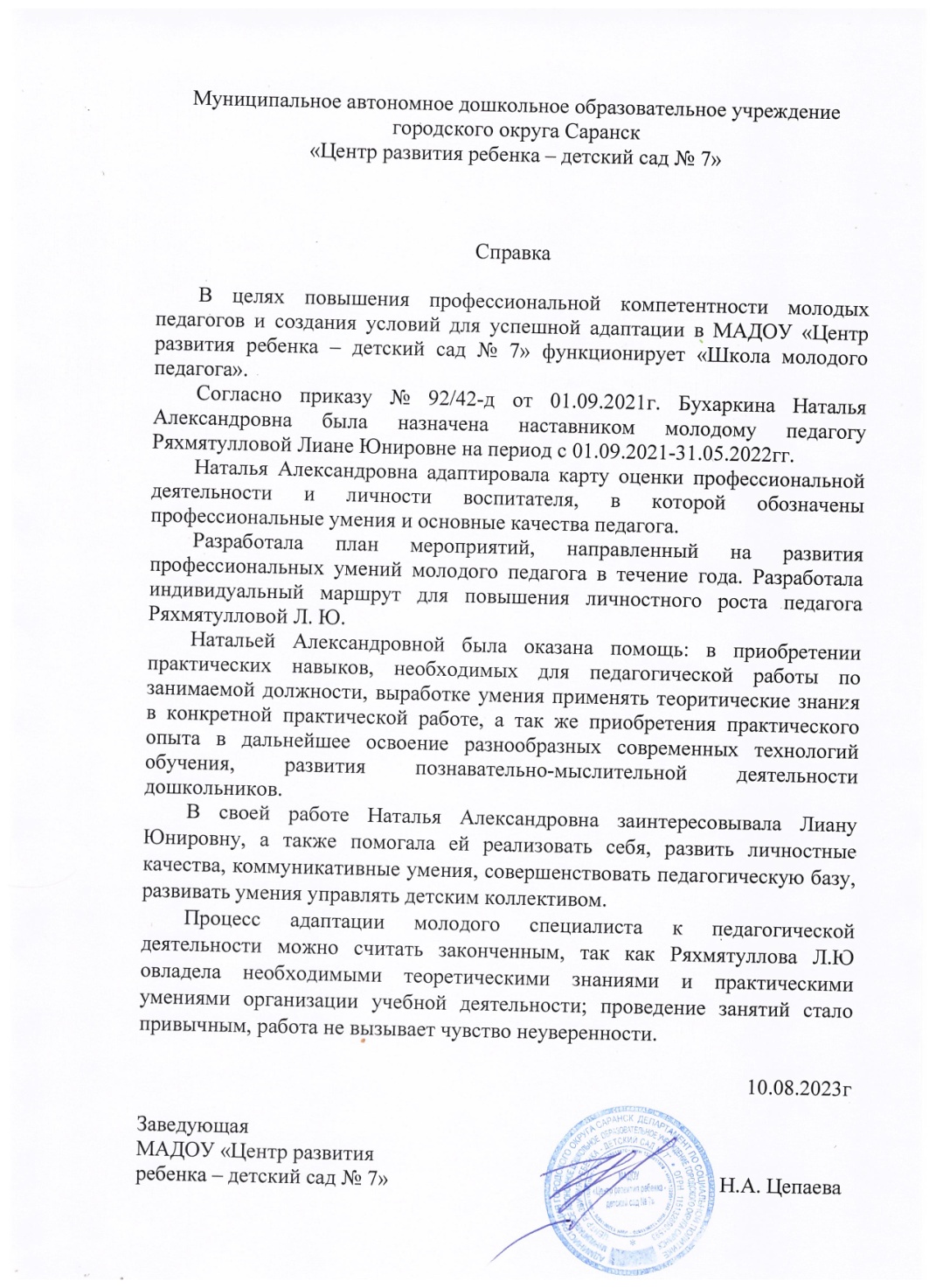 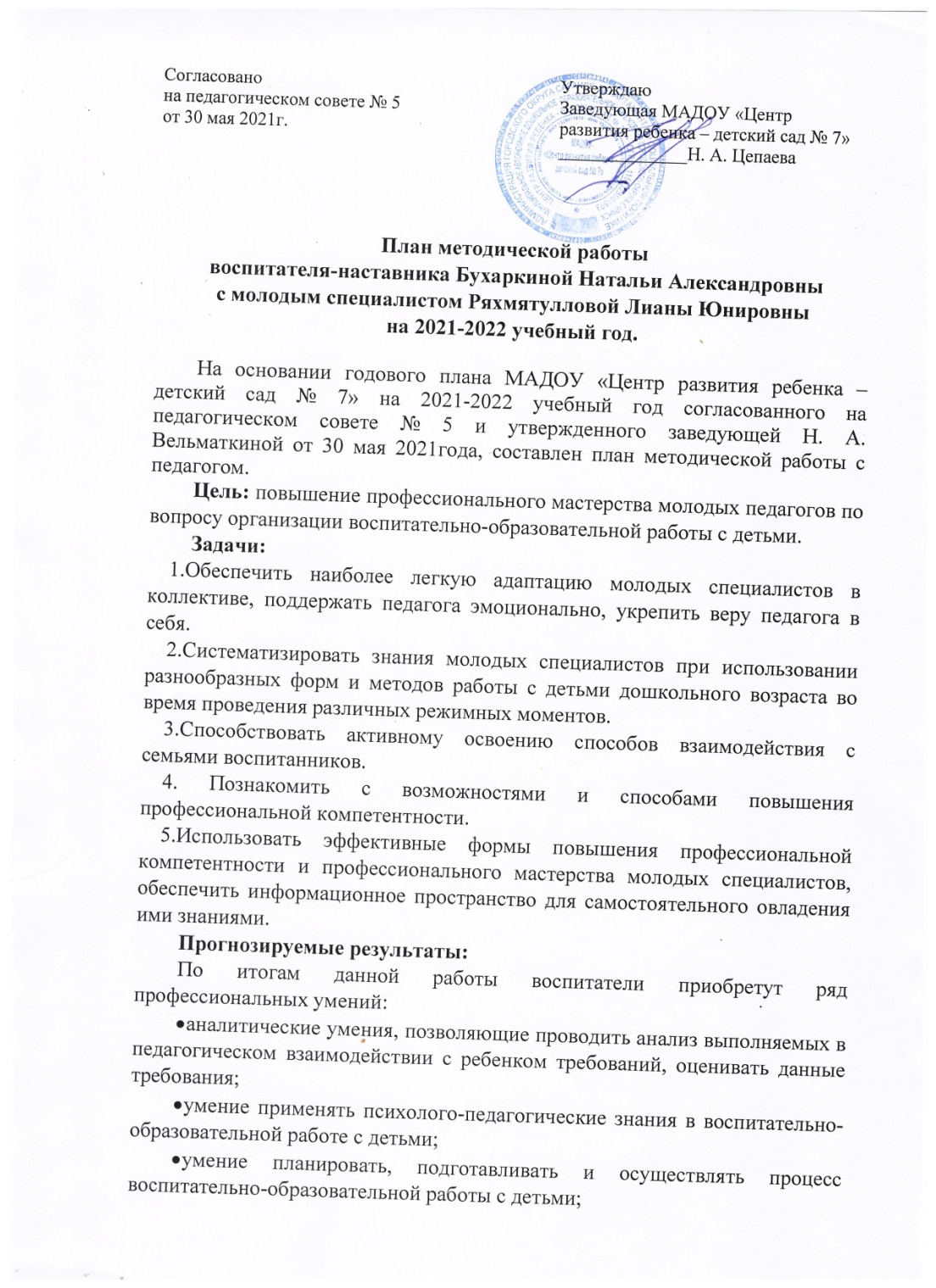 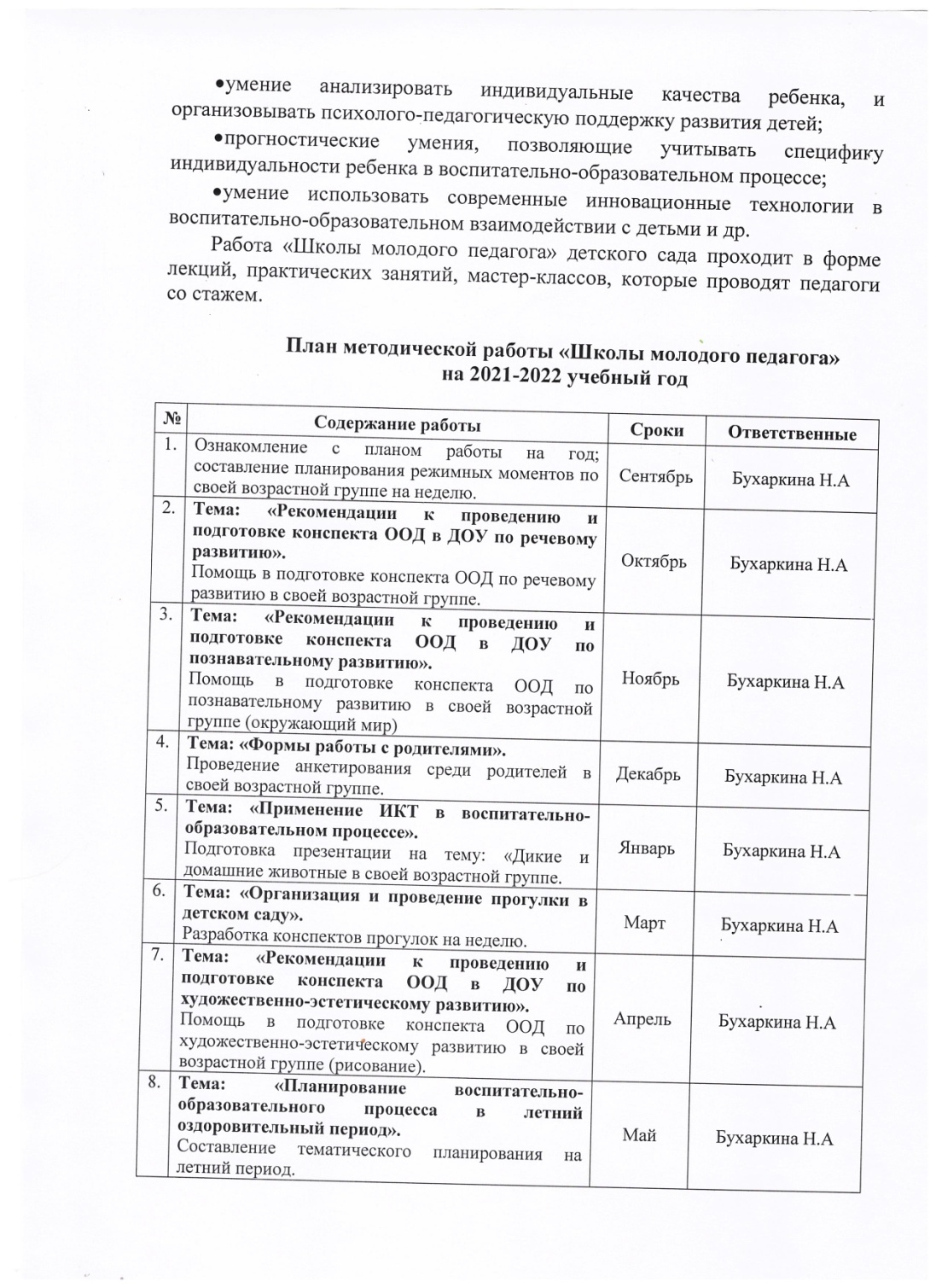 3. Наличие публикаций
Материалы прошедшие экспертизу на сайта хи порталах сети интернет: 2
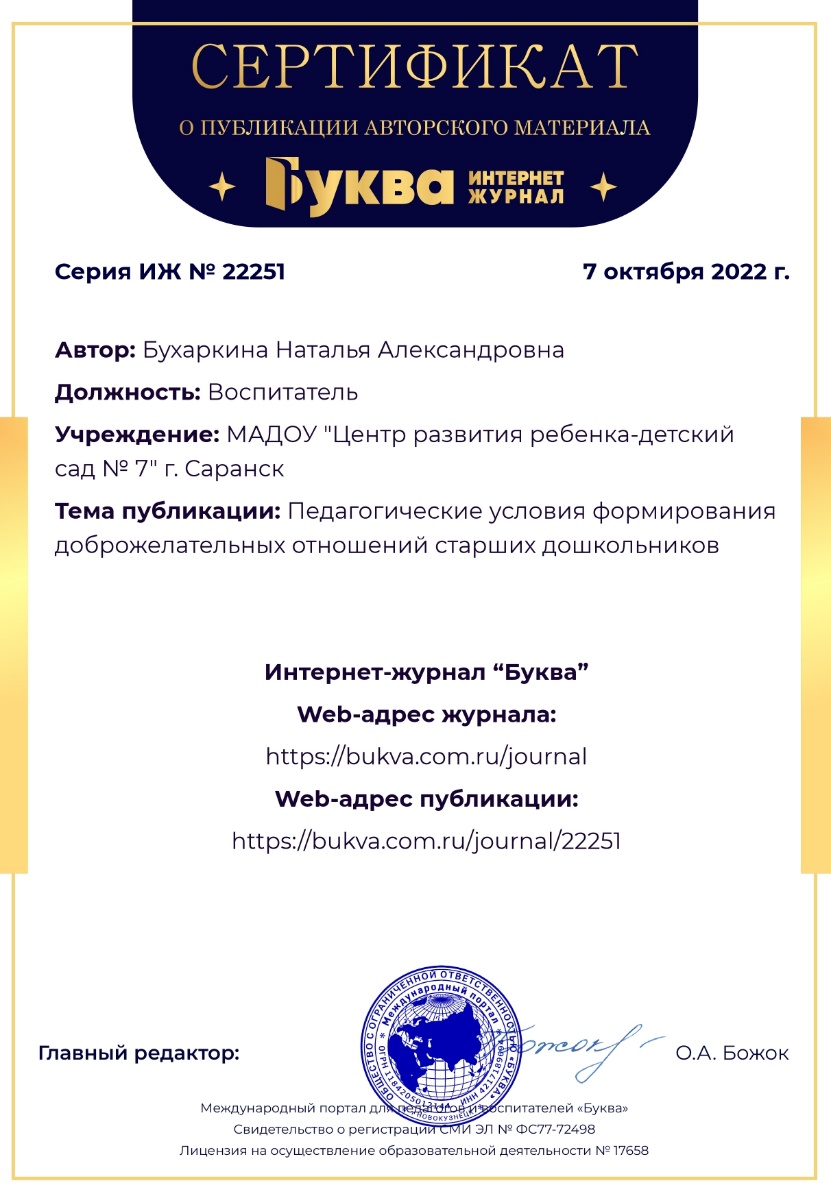 4. Результаты участия воспитанников в: конкурсах, выставках, турнирах, соревнованиях, акциях, фестивалях
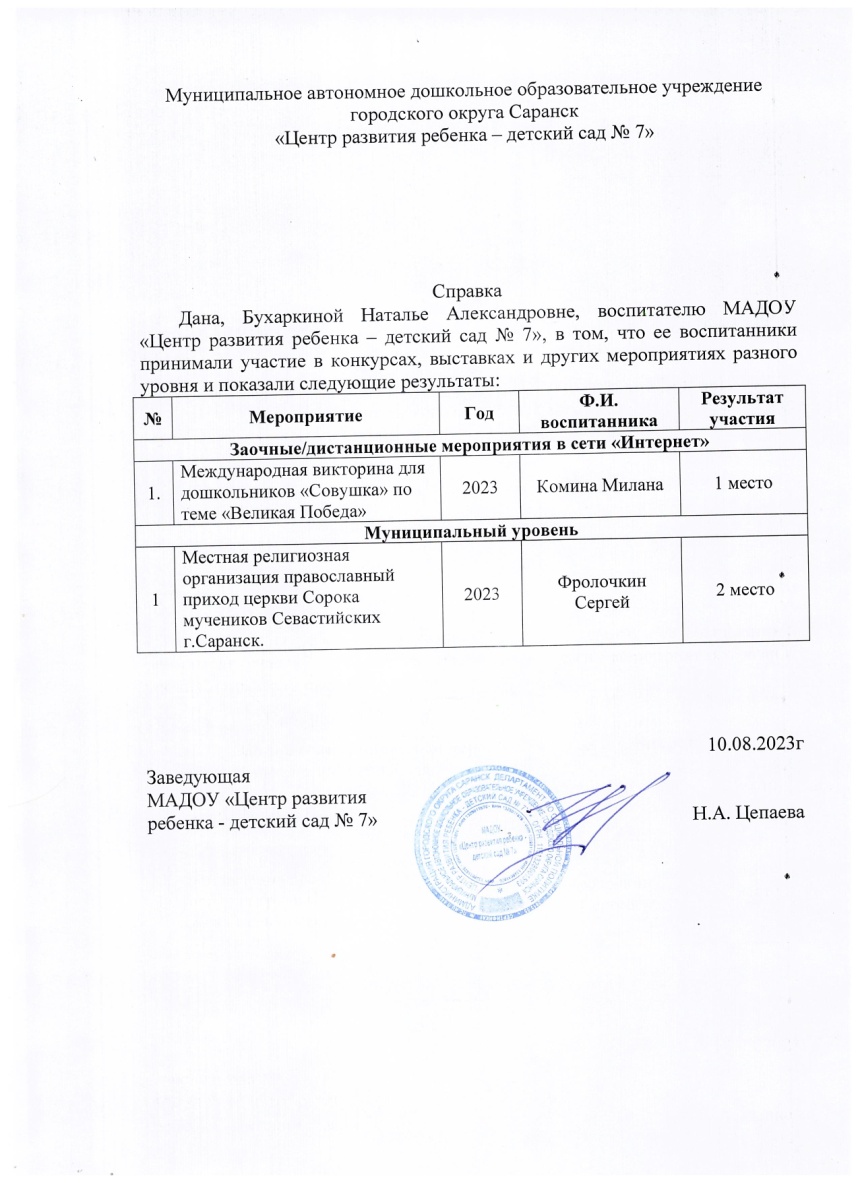 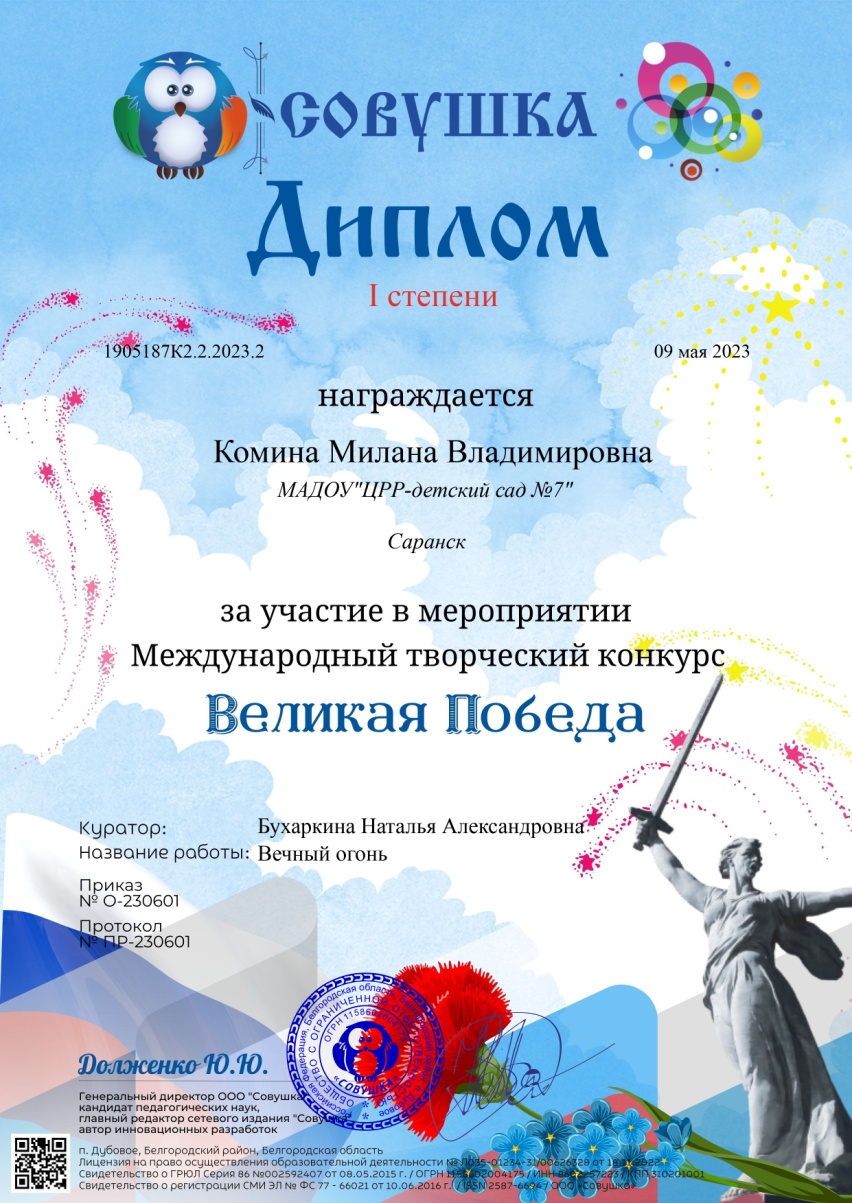 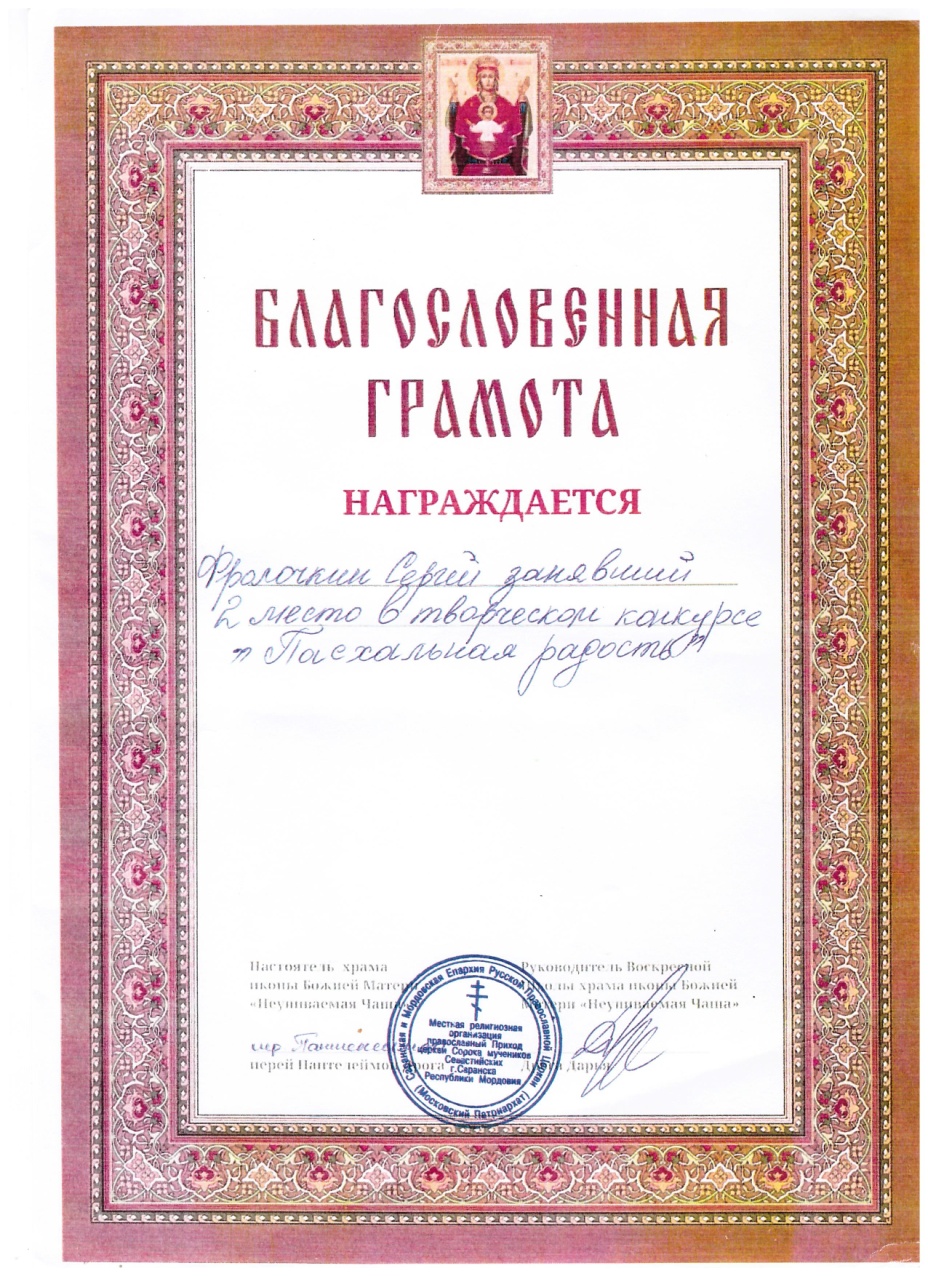 5. Наличие авторских программ, методических пособий
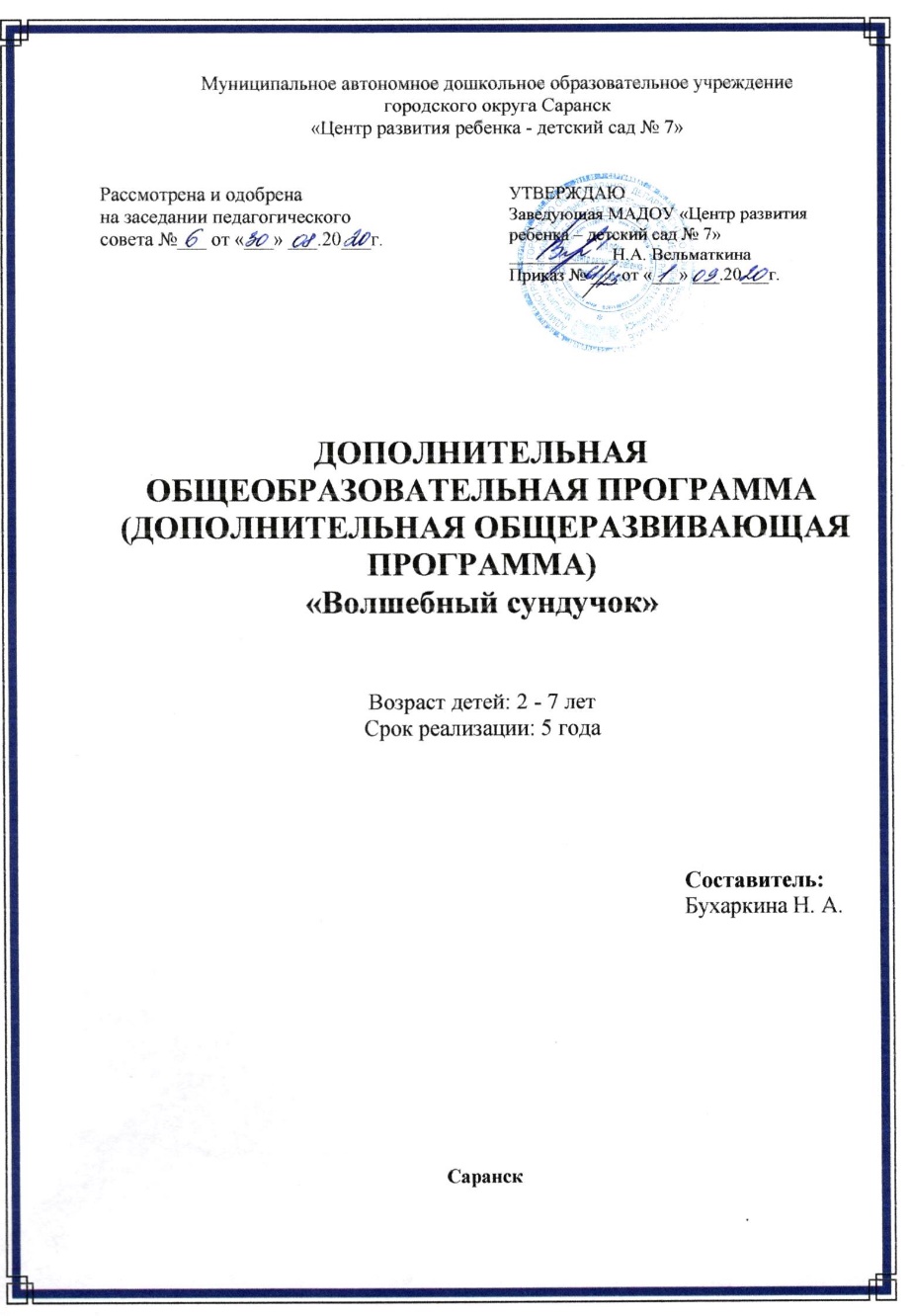 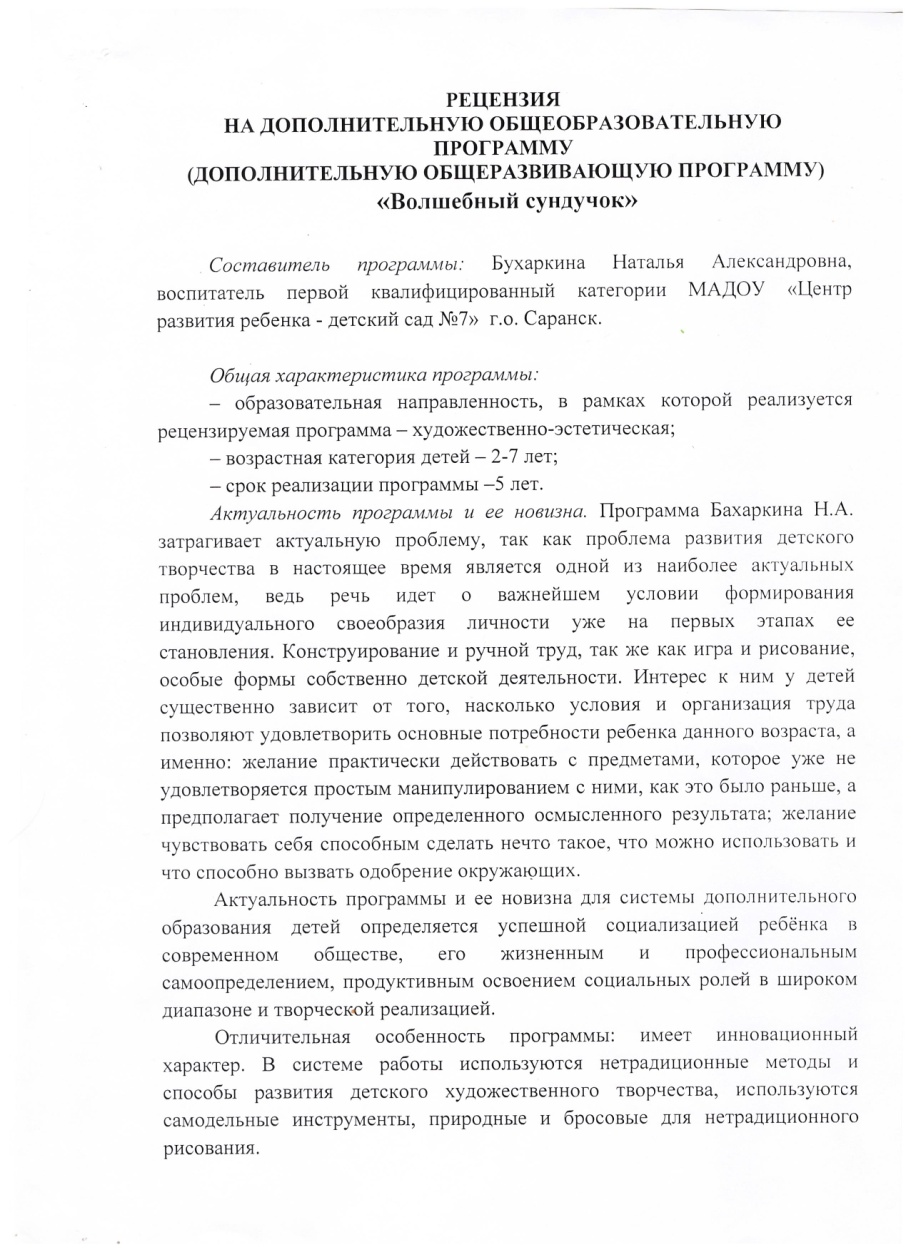 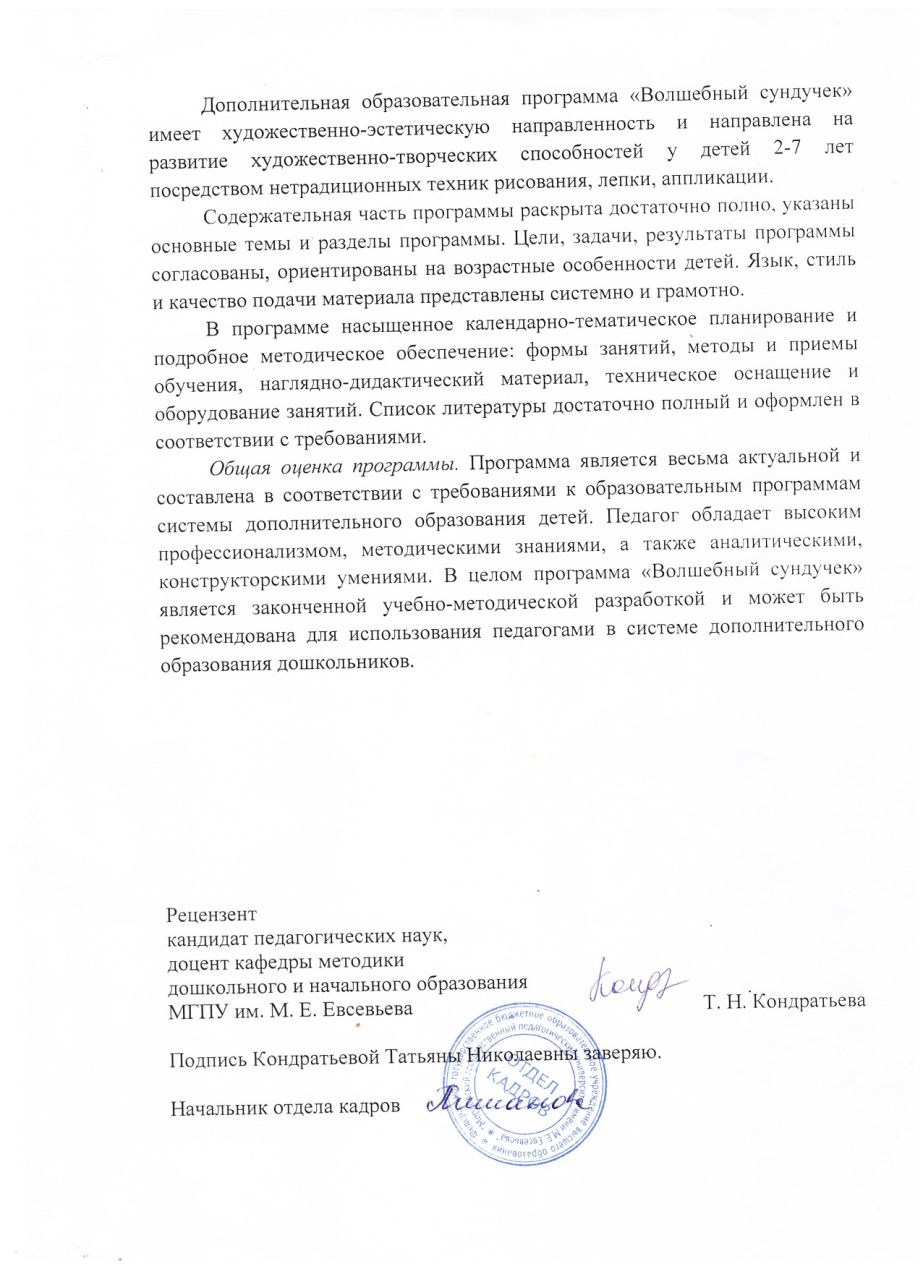 6. Выступление на заседаниях методических советов, научно-практических конференциях, педагогических чтениях, семинарах, секциях, форумах, радиопередачах (очно)
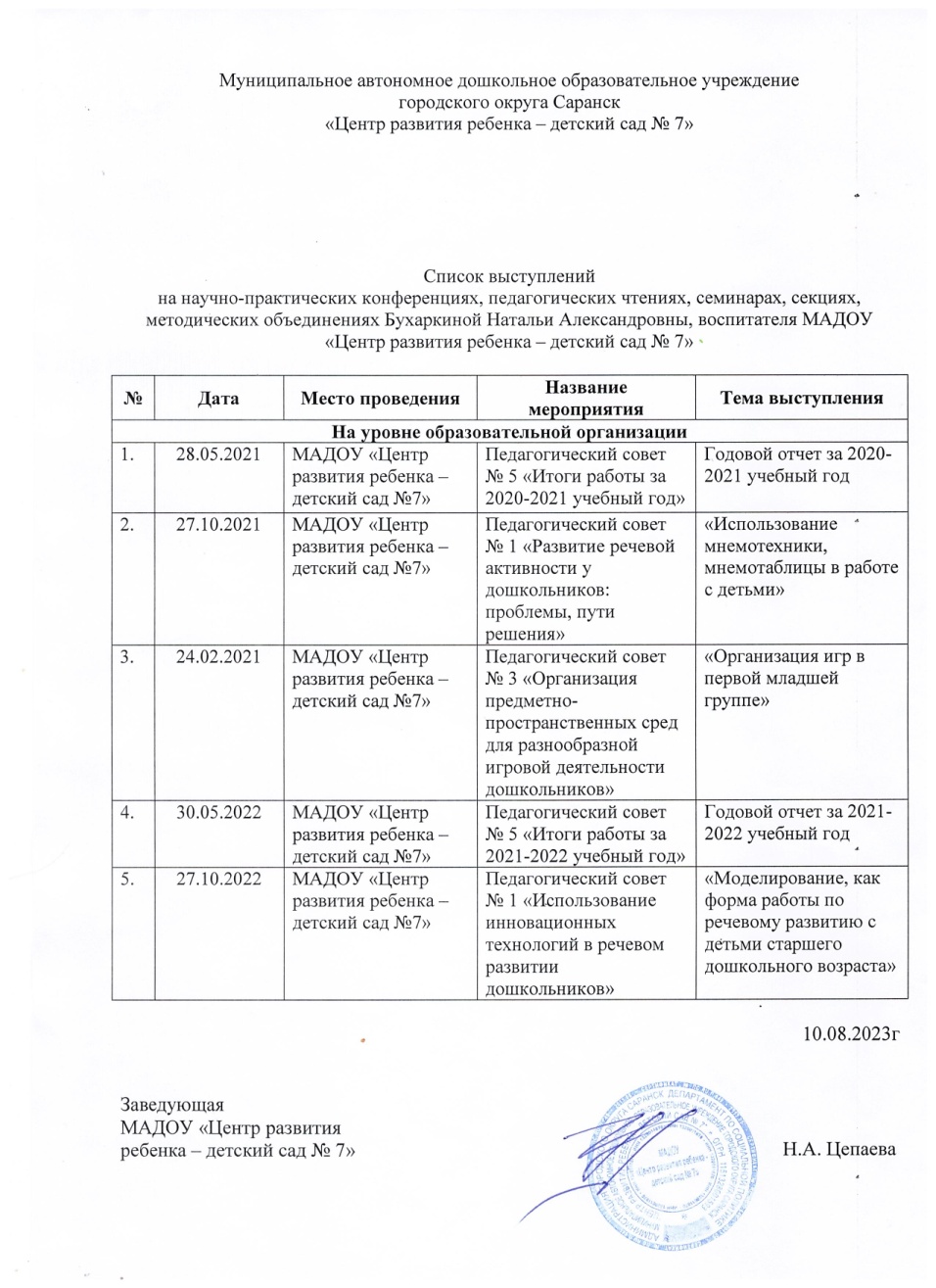 7. Проведение открытых занятий, мастер-классов, мероприятий
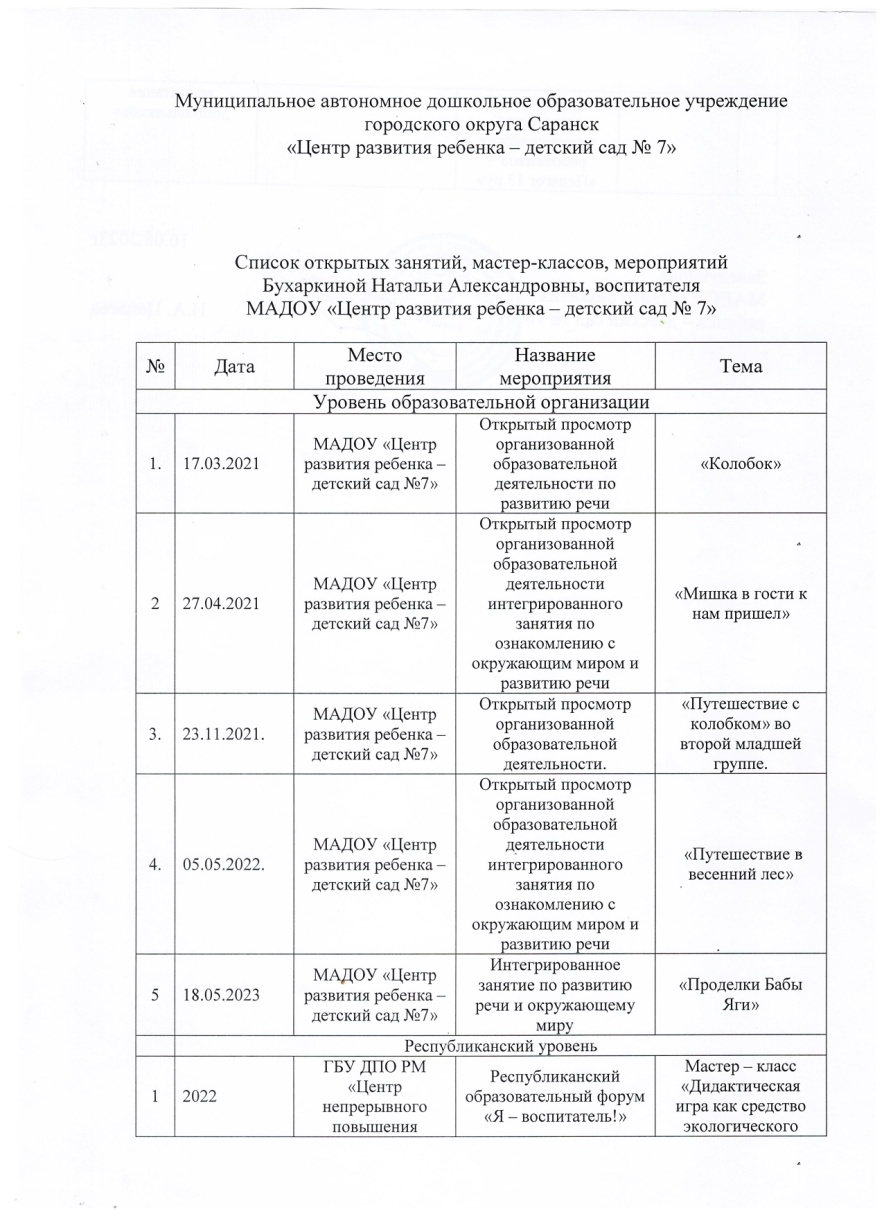 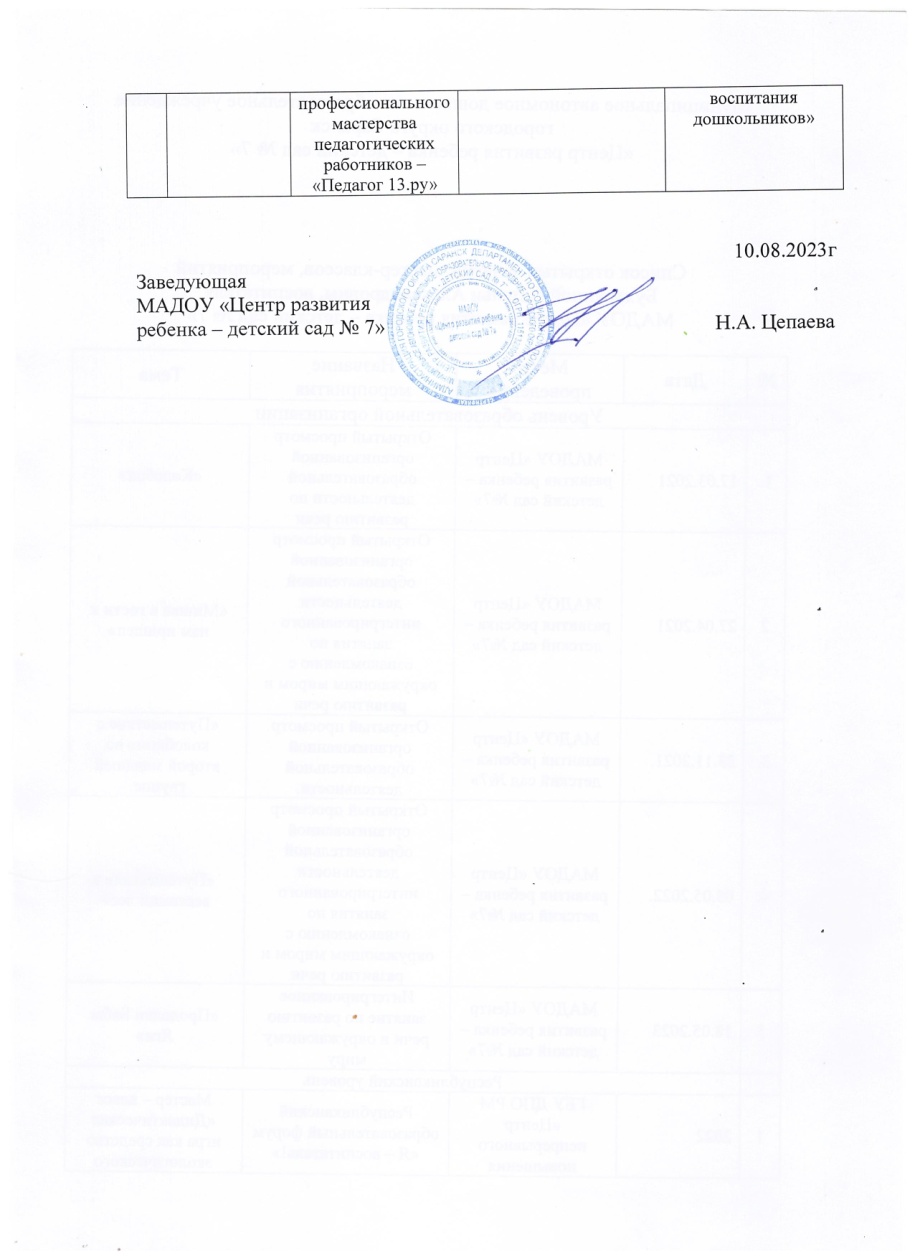 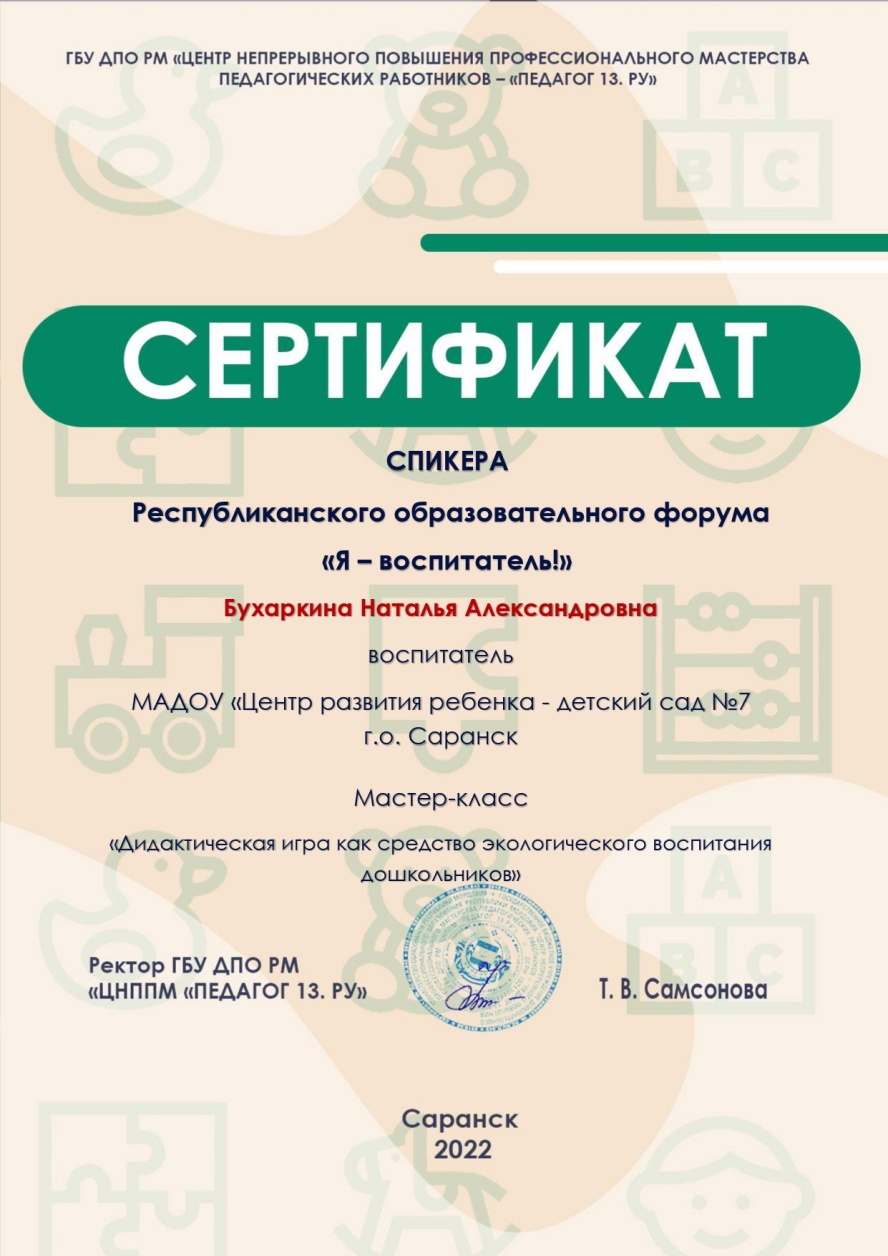 8. Экспертная деятельность
9. Общественно-педагогическая активность педагога: участие в комиссиях, педагогических сообществах, в жюри конкурсов
10. Позитивные результаты работы с воспитанниками
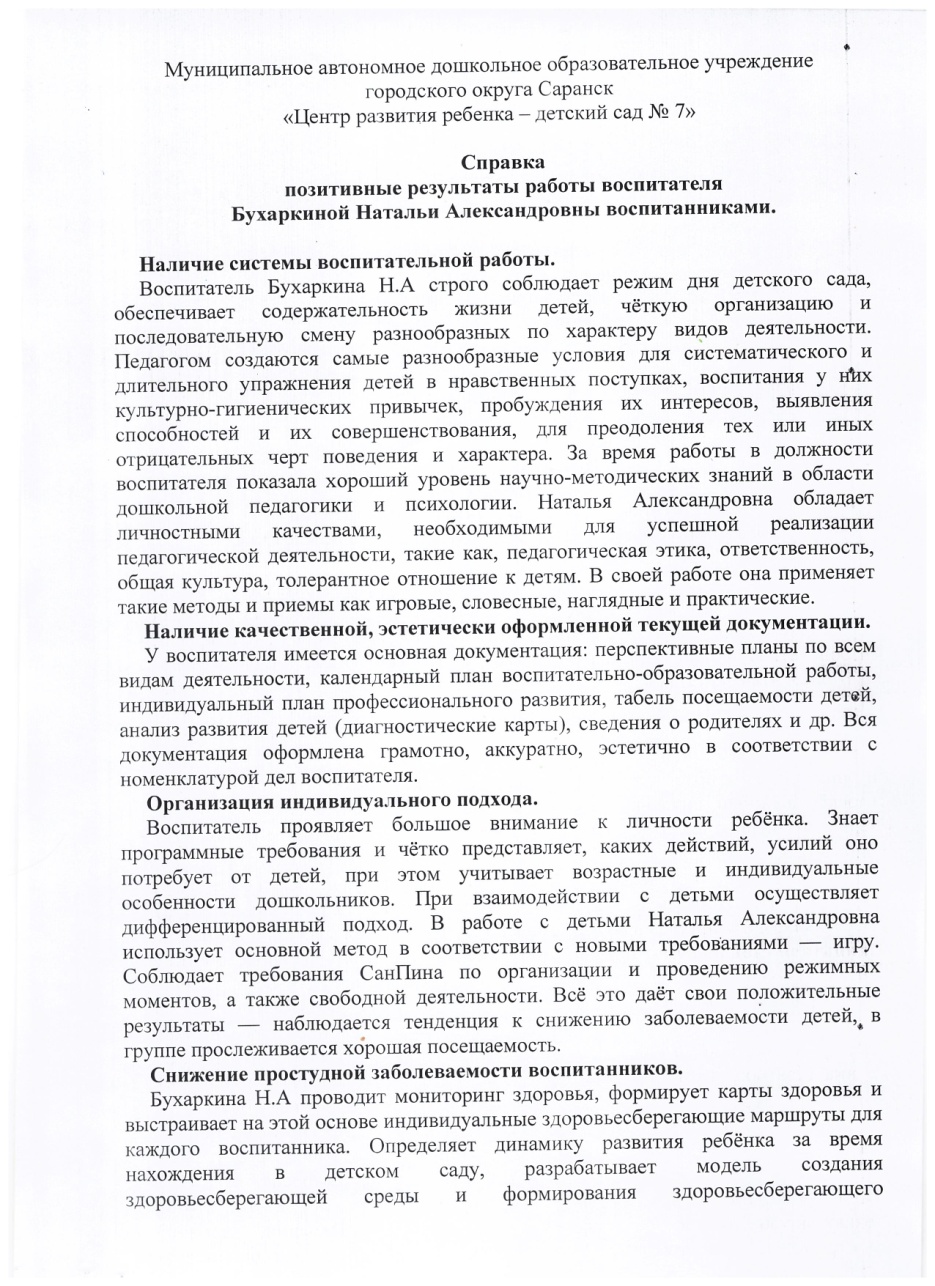 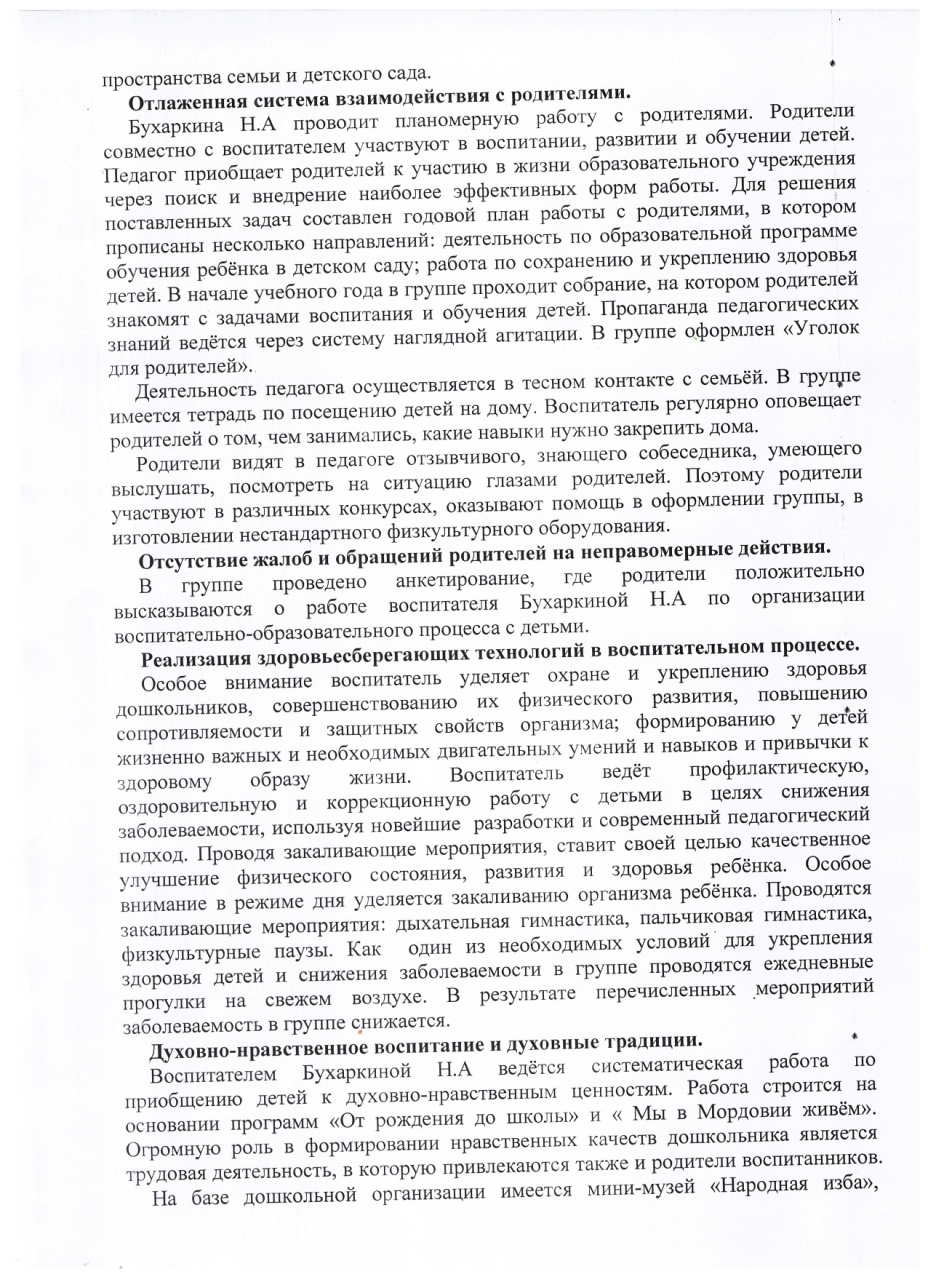 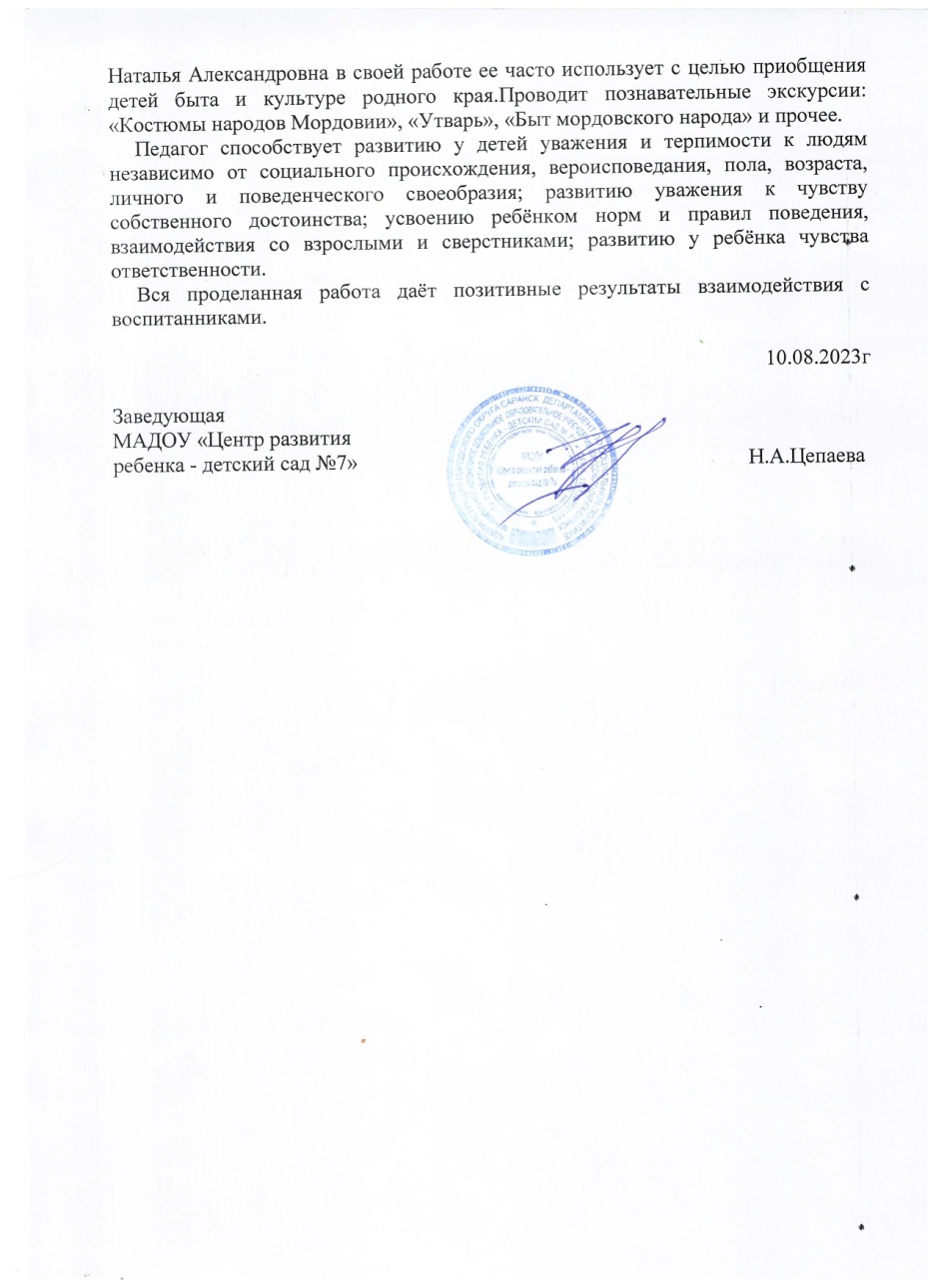 11. Качество взаимодействия с родителями
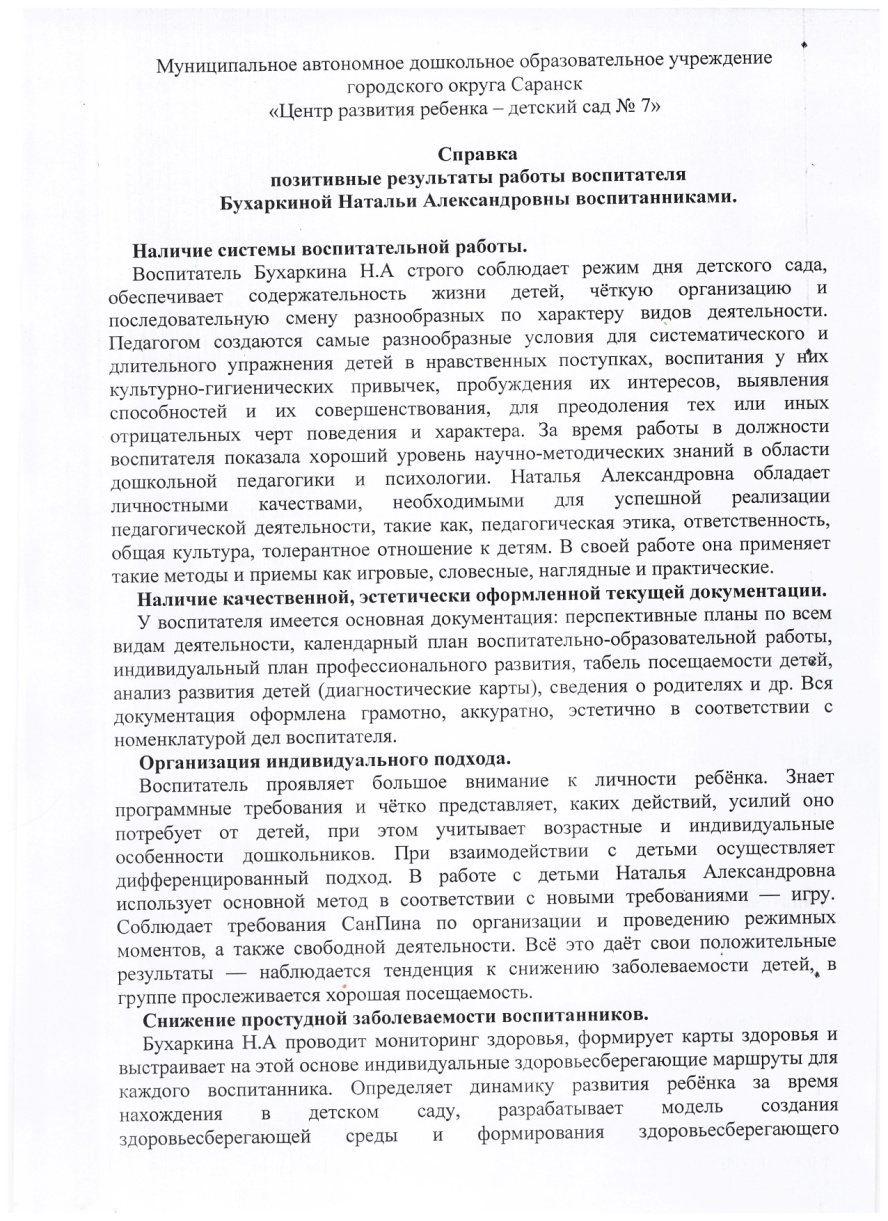 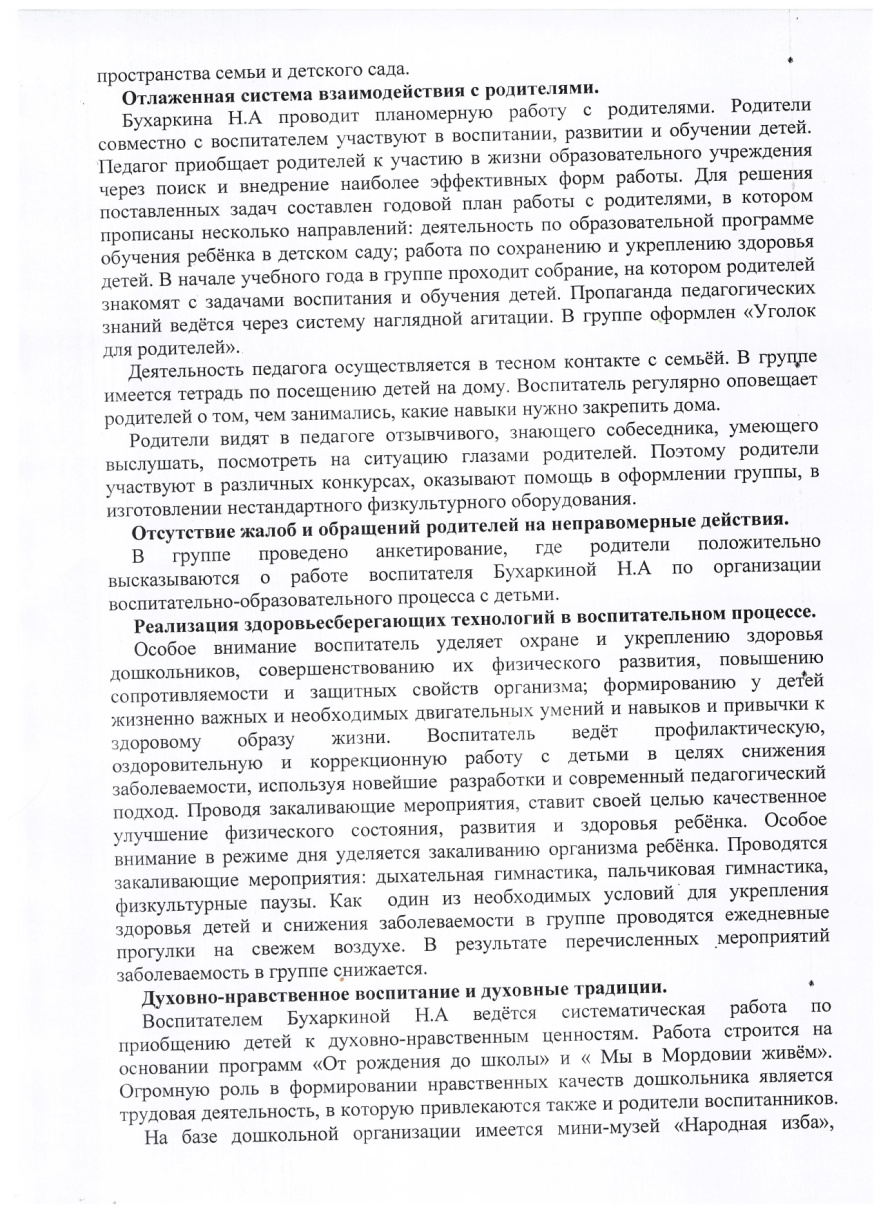 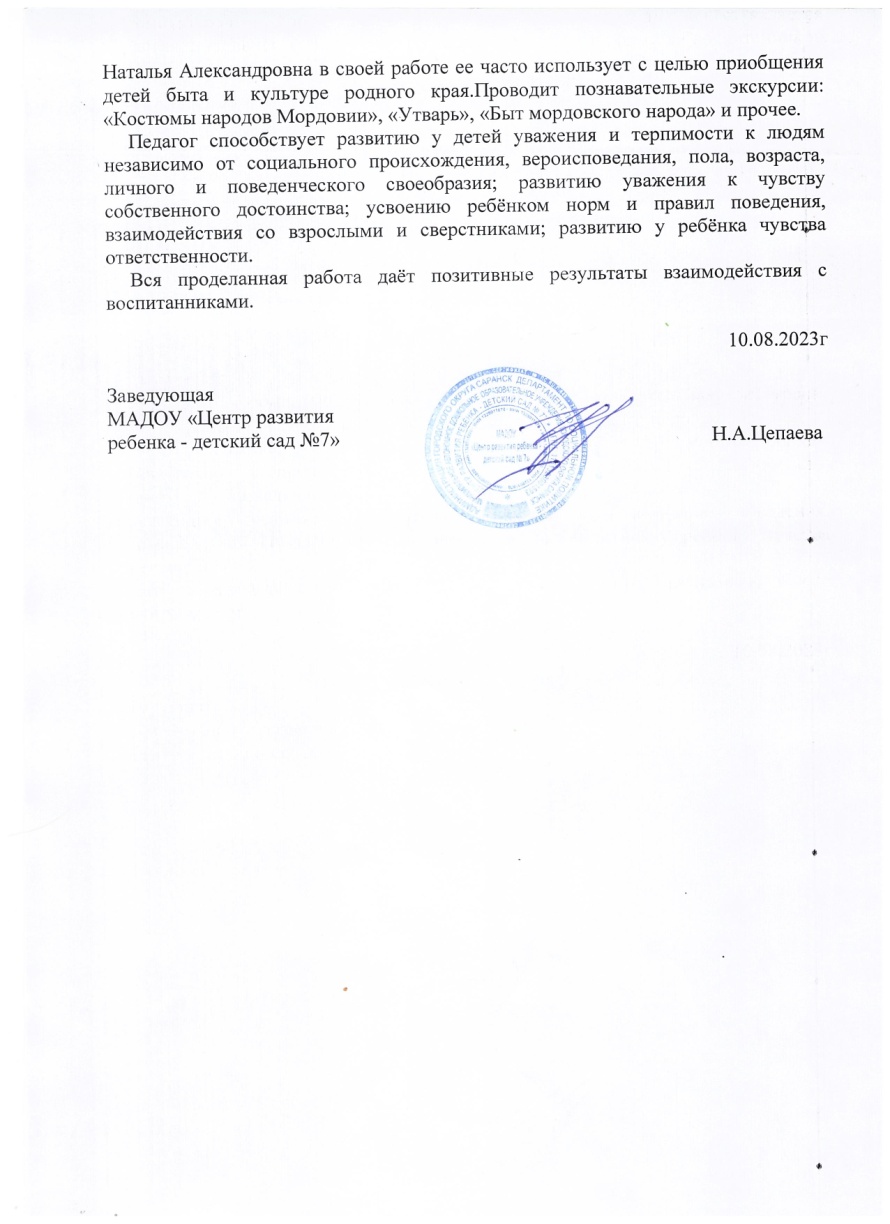 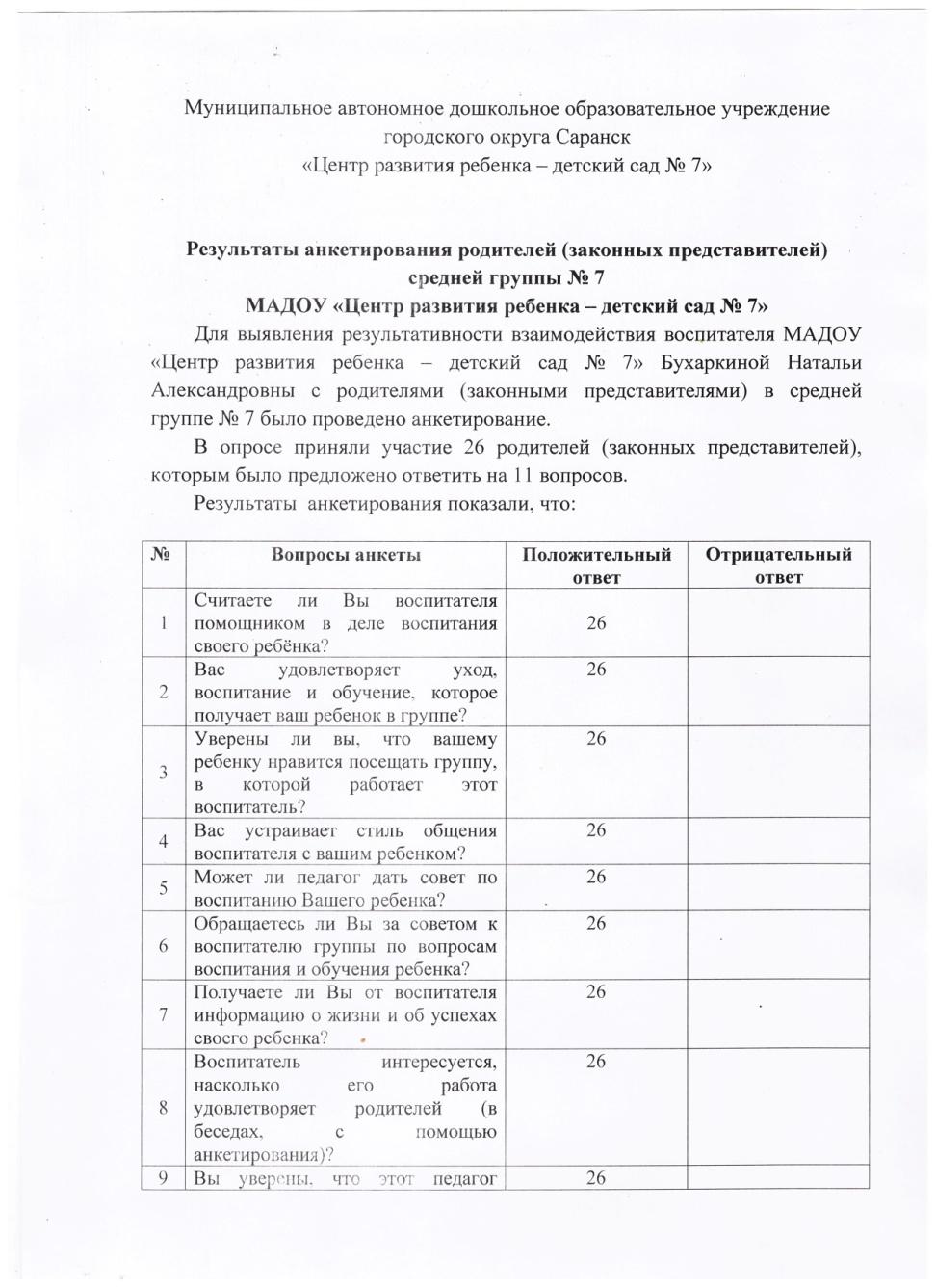 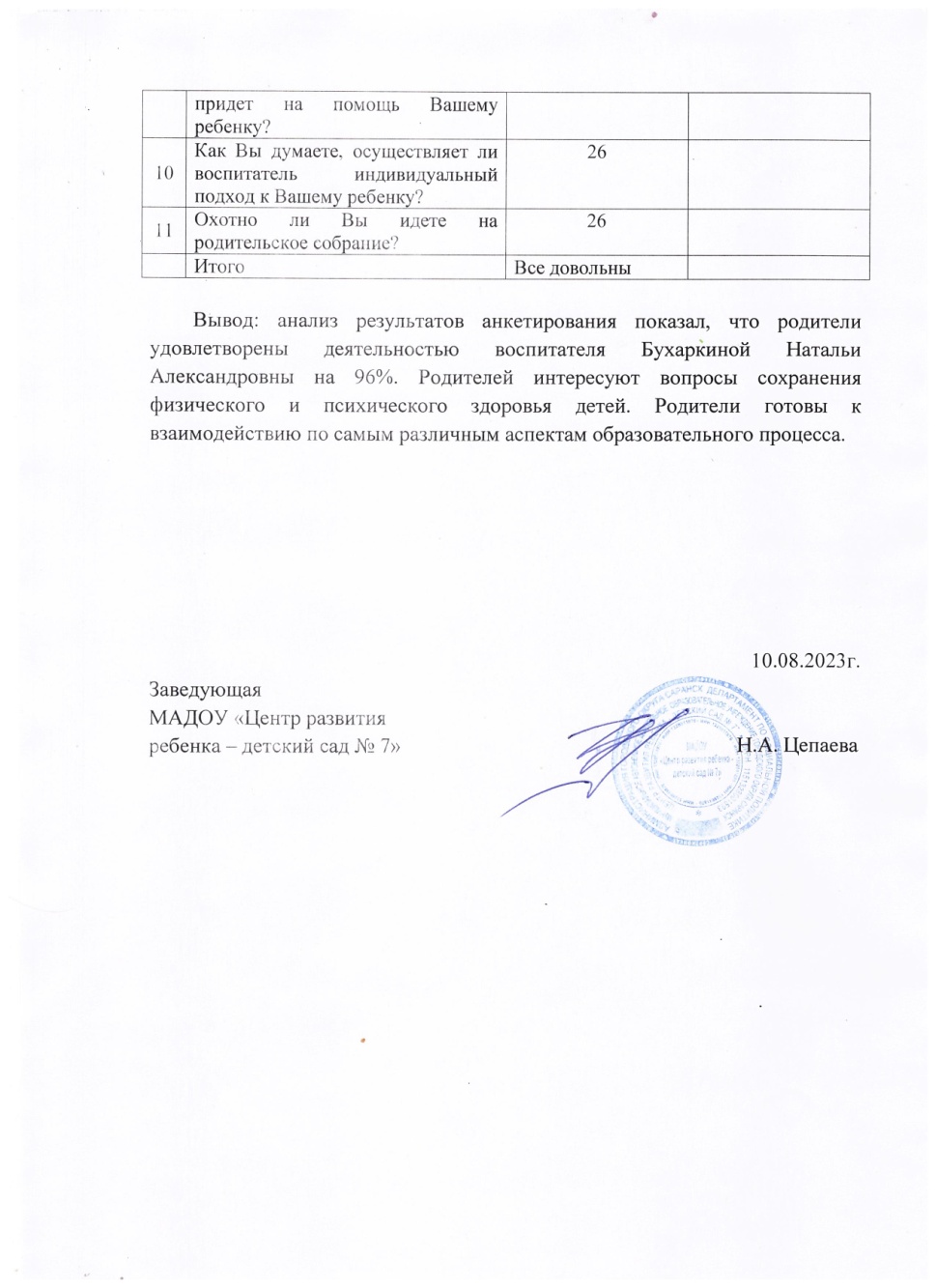 12. Работа с детьми из социально-неблагополучных семей
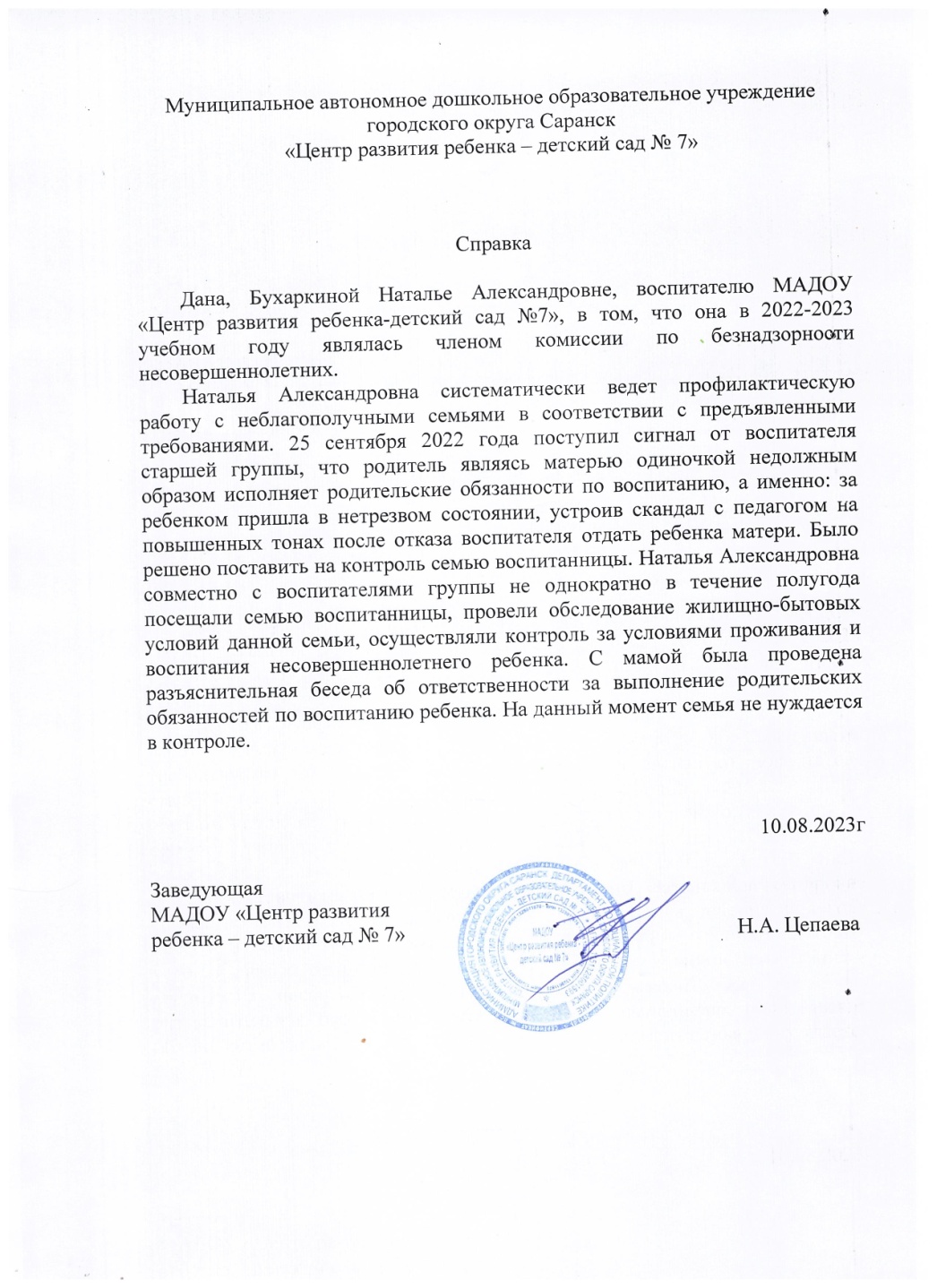 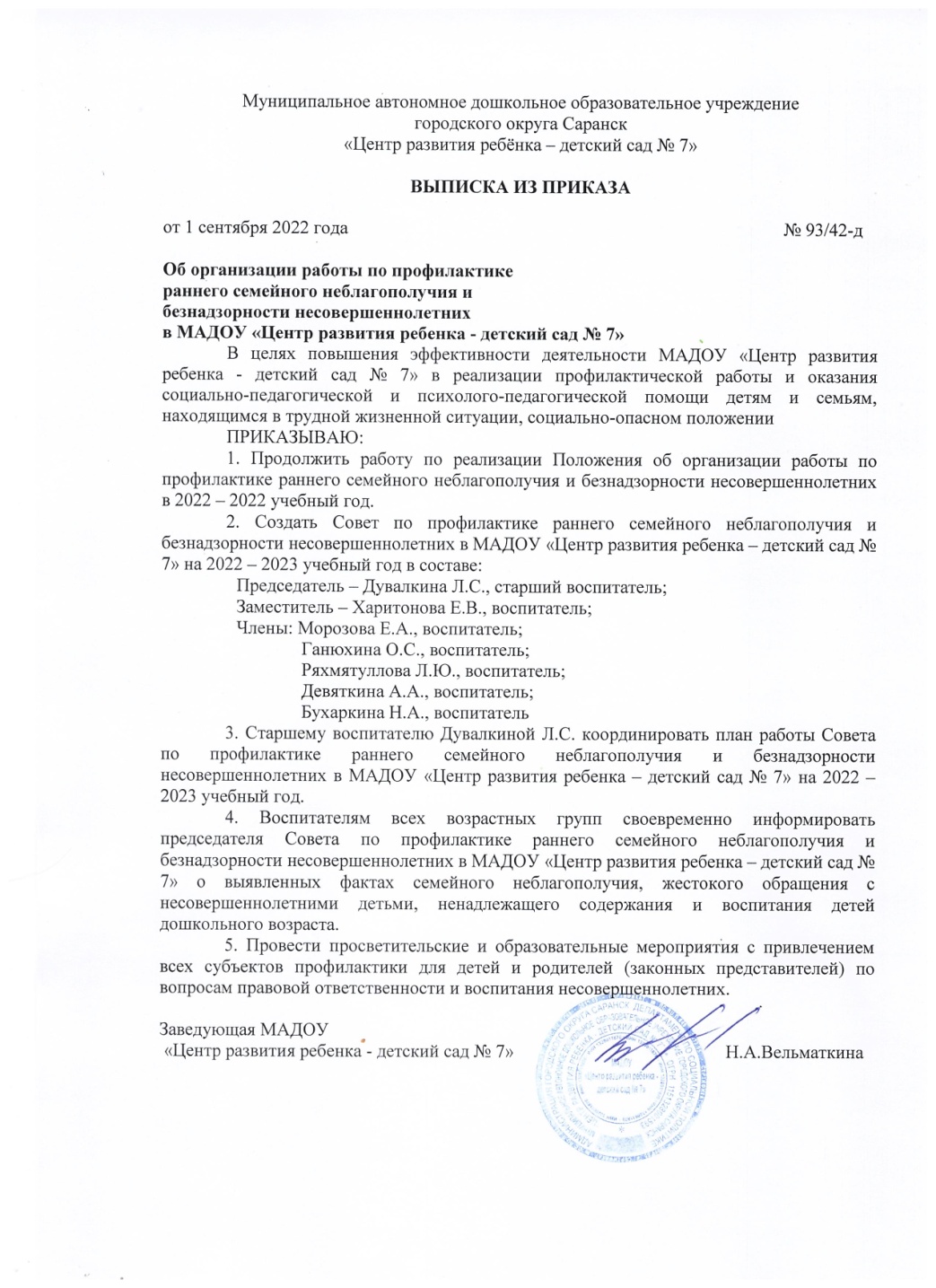 13. Участие педагога в профессиональных конкурсах
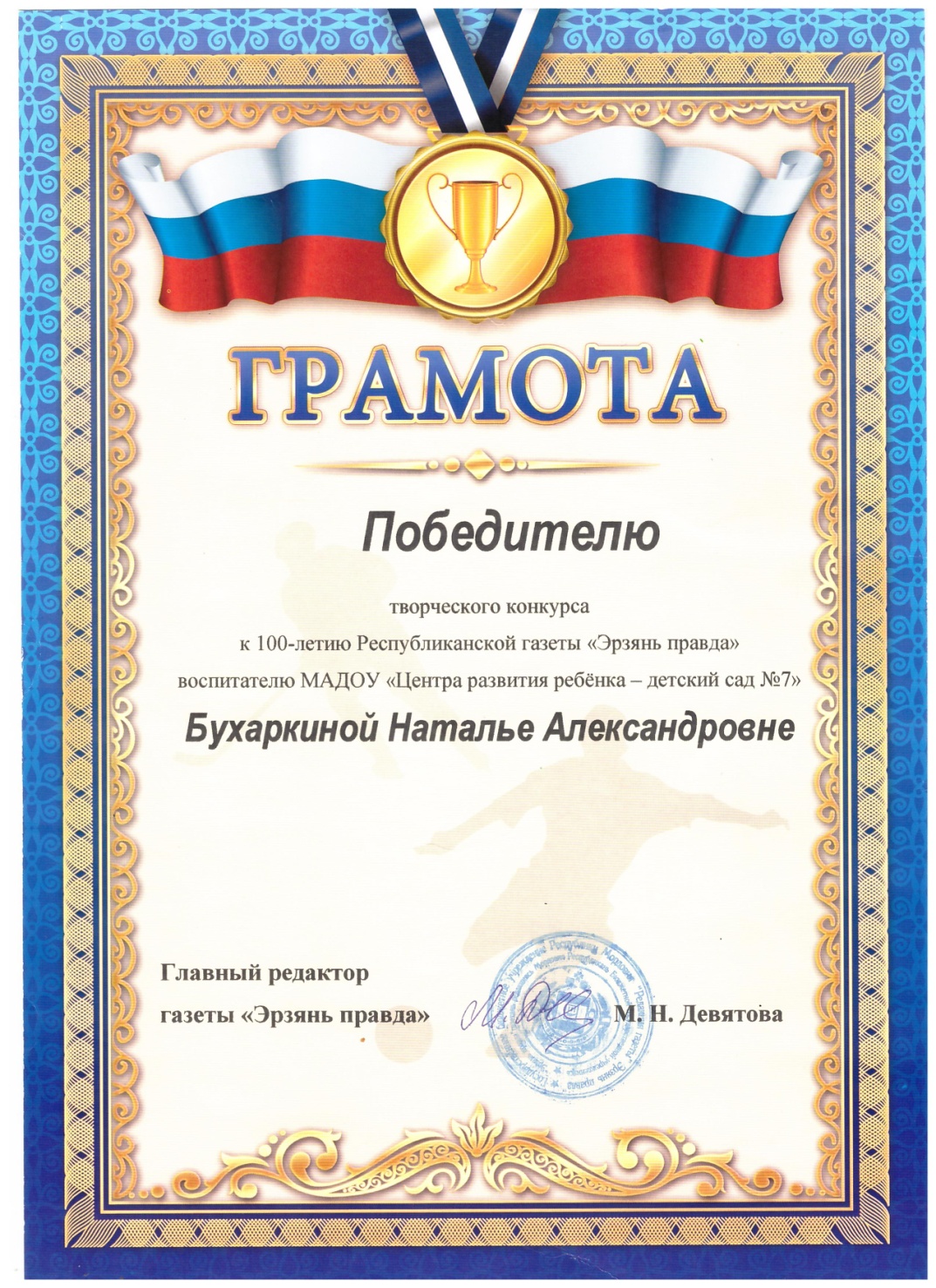 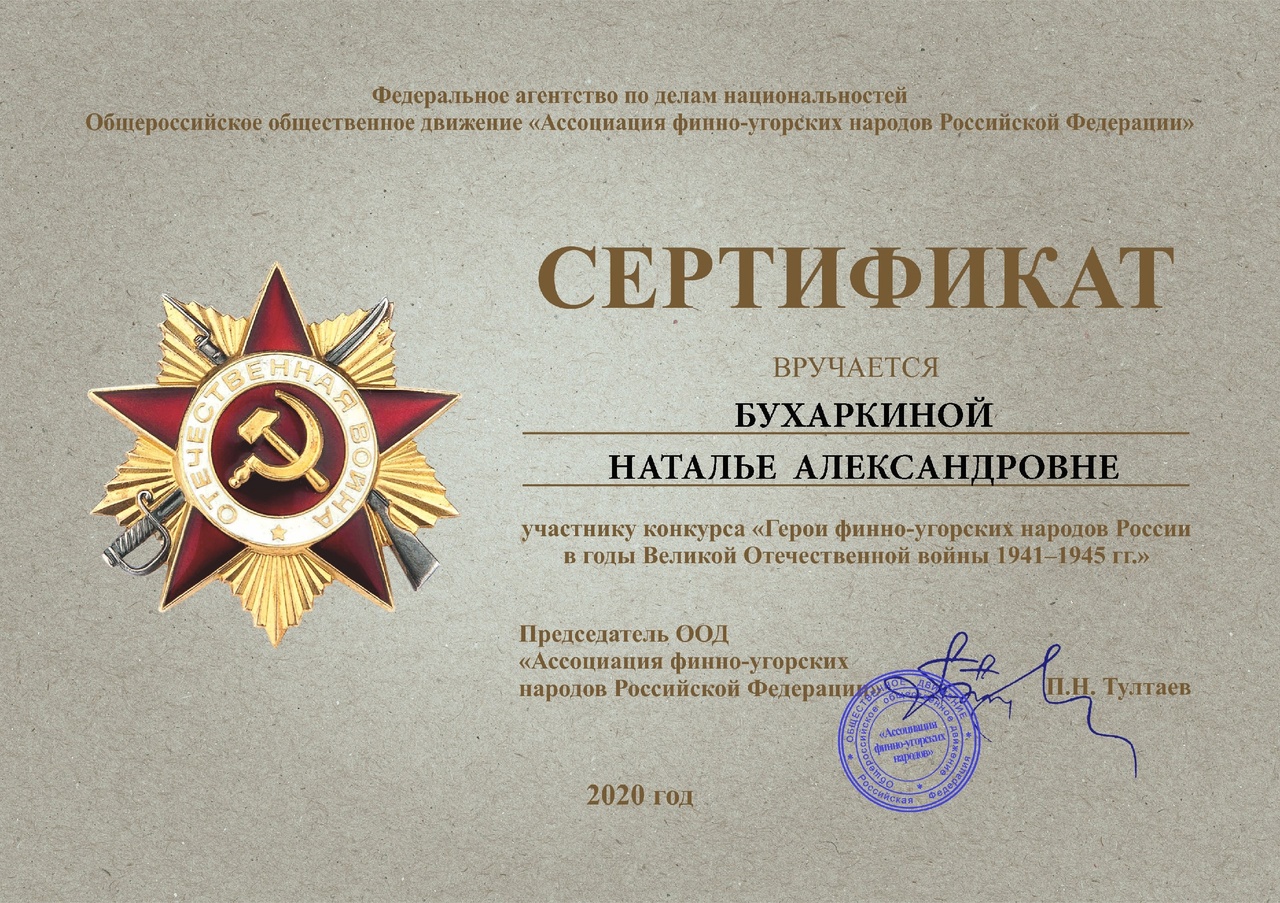 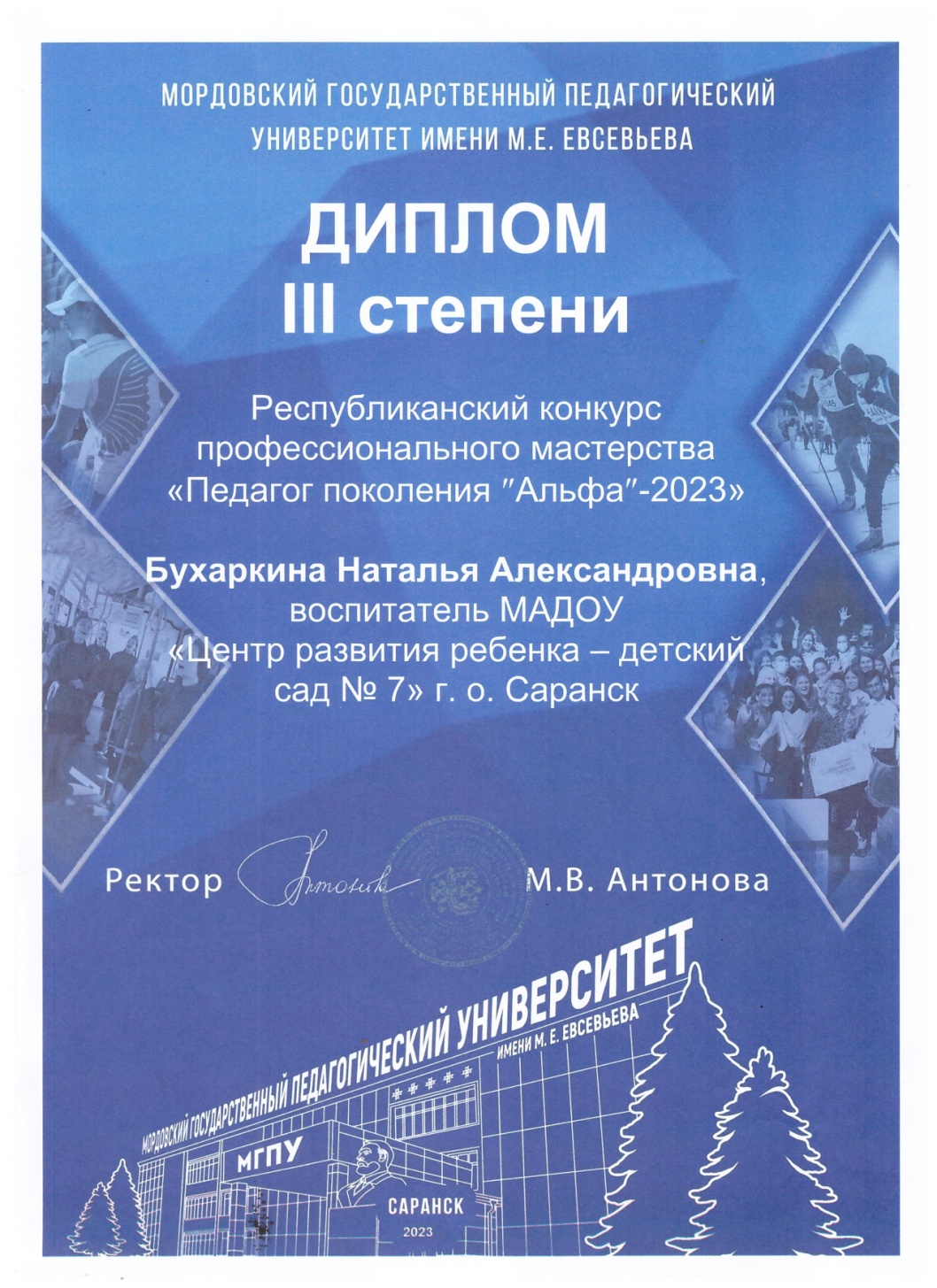 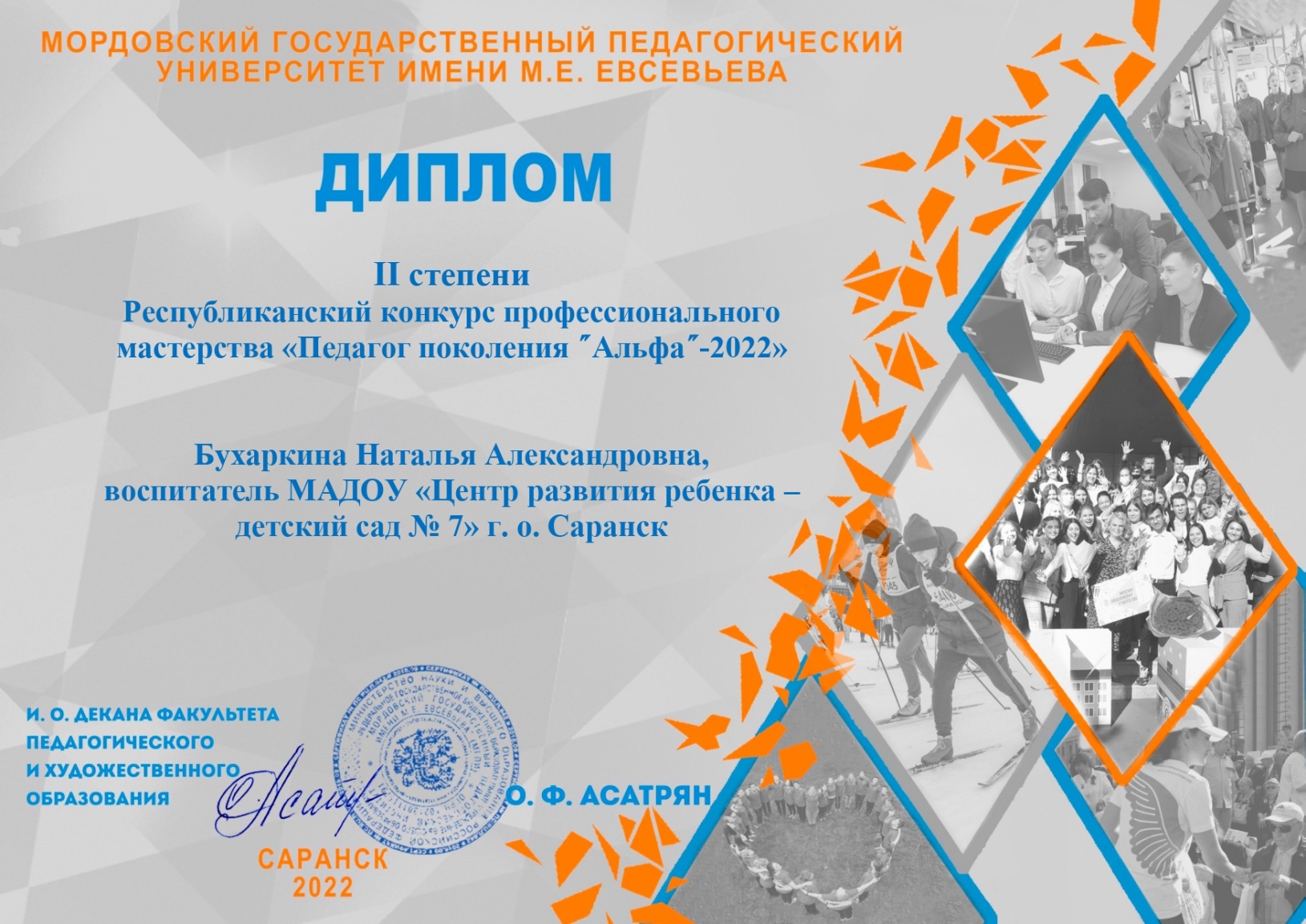 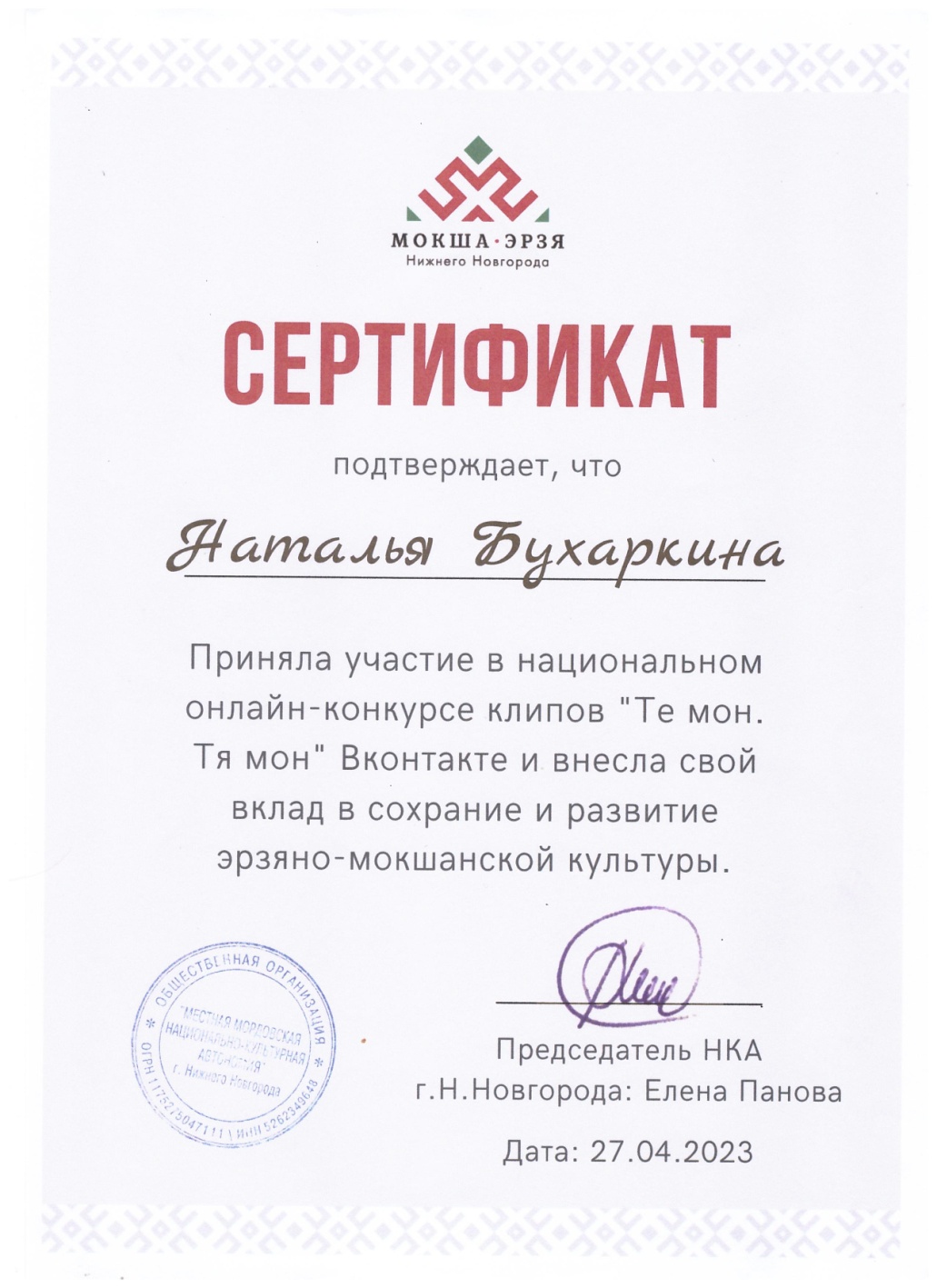 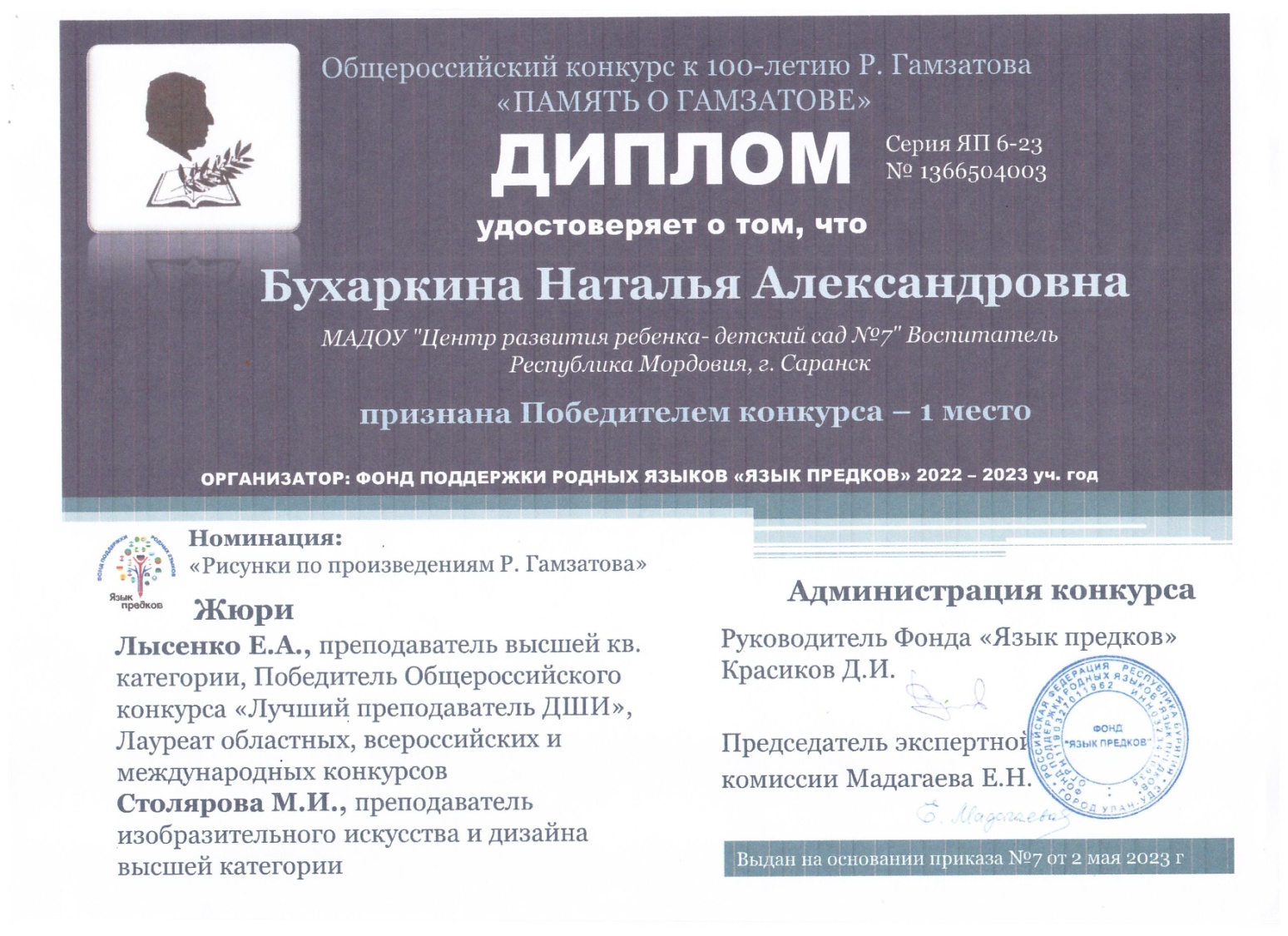 14. Награды и поощрения
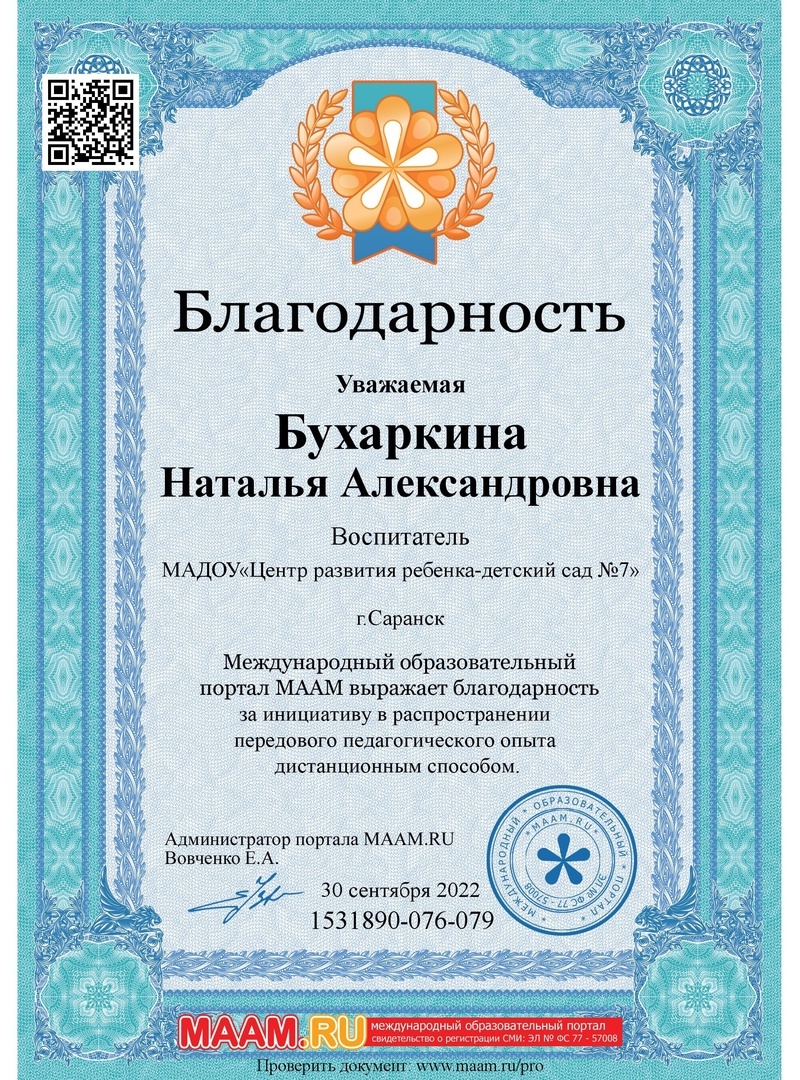 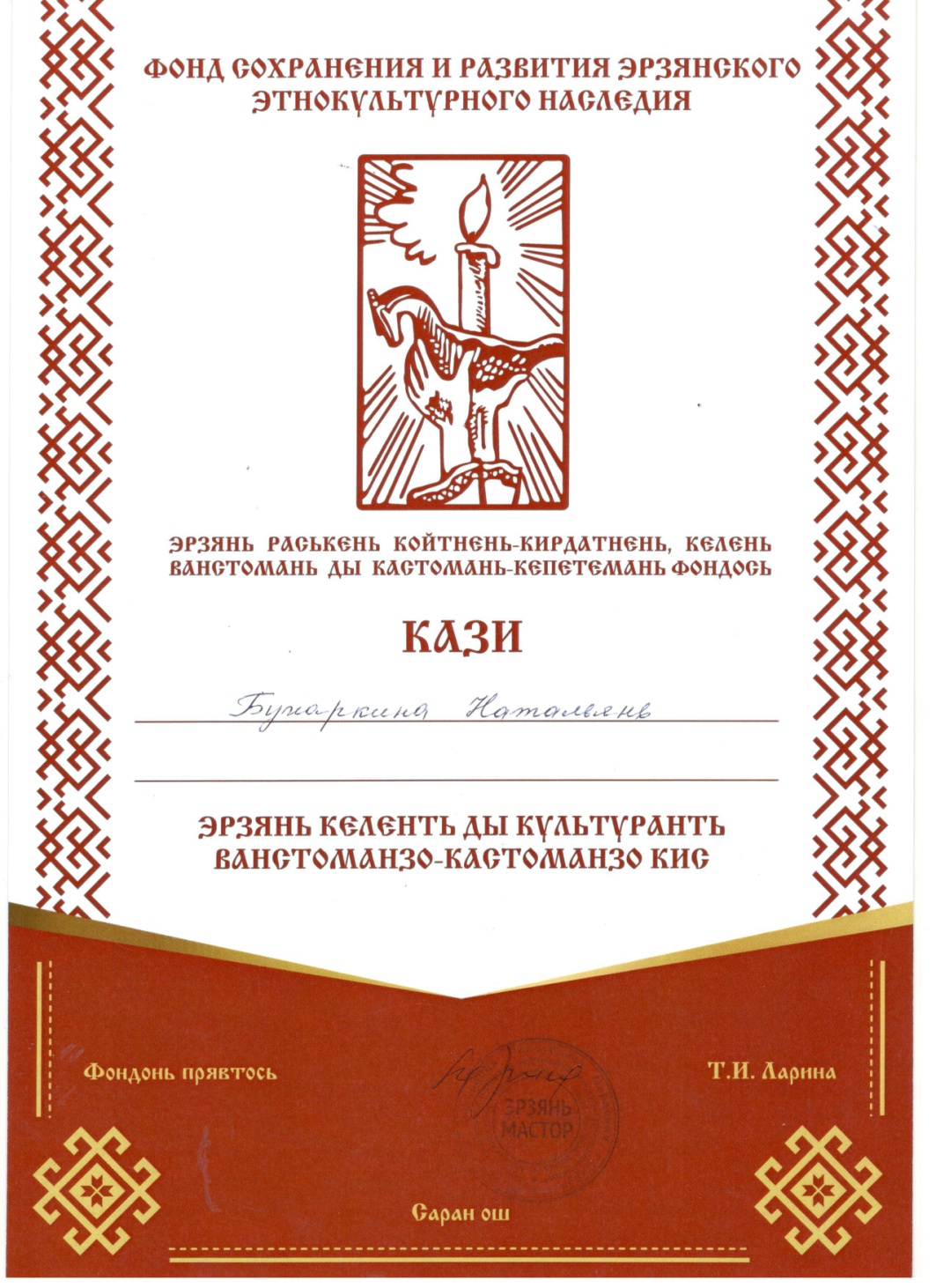 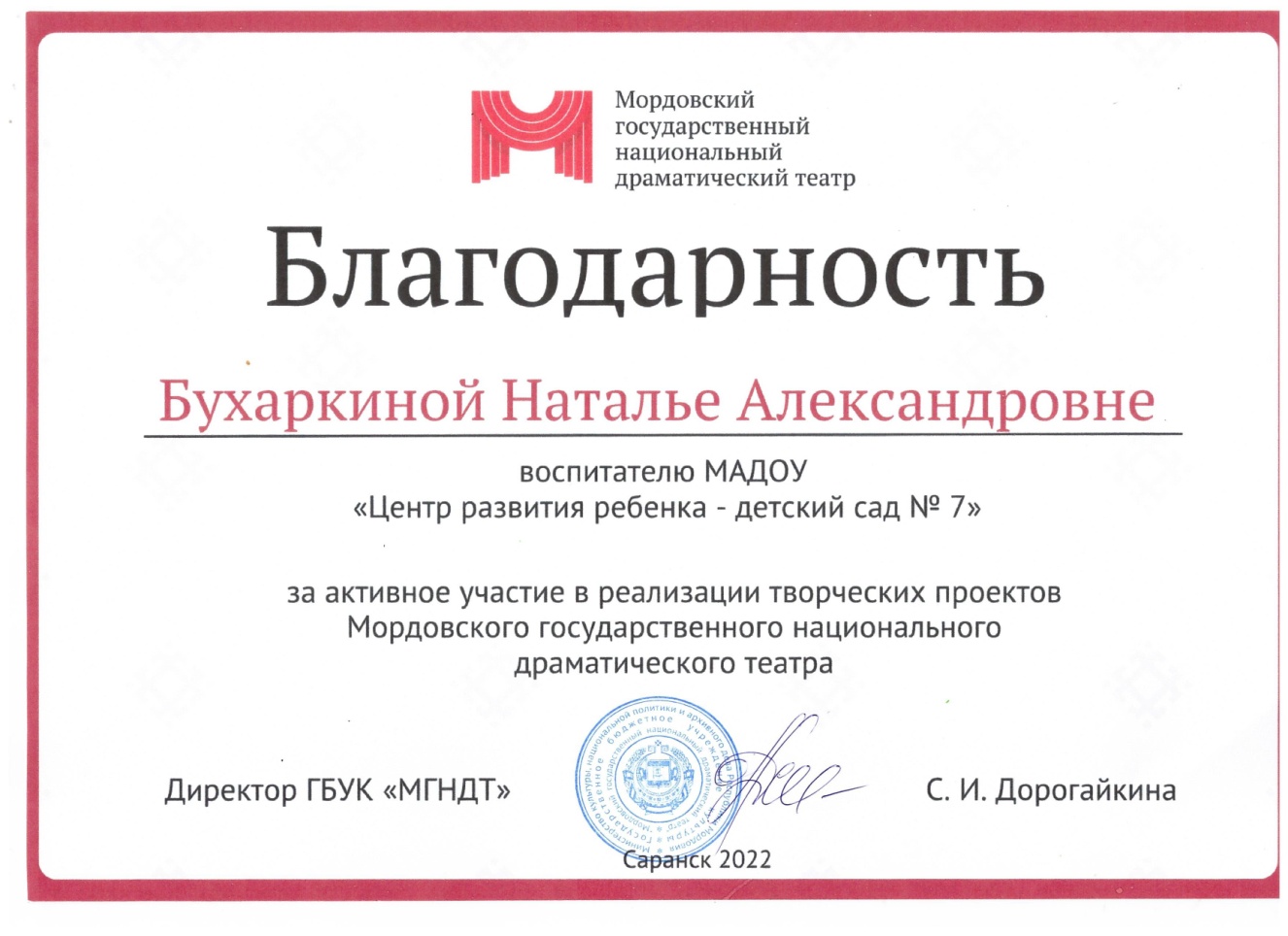 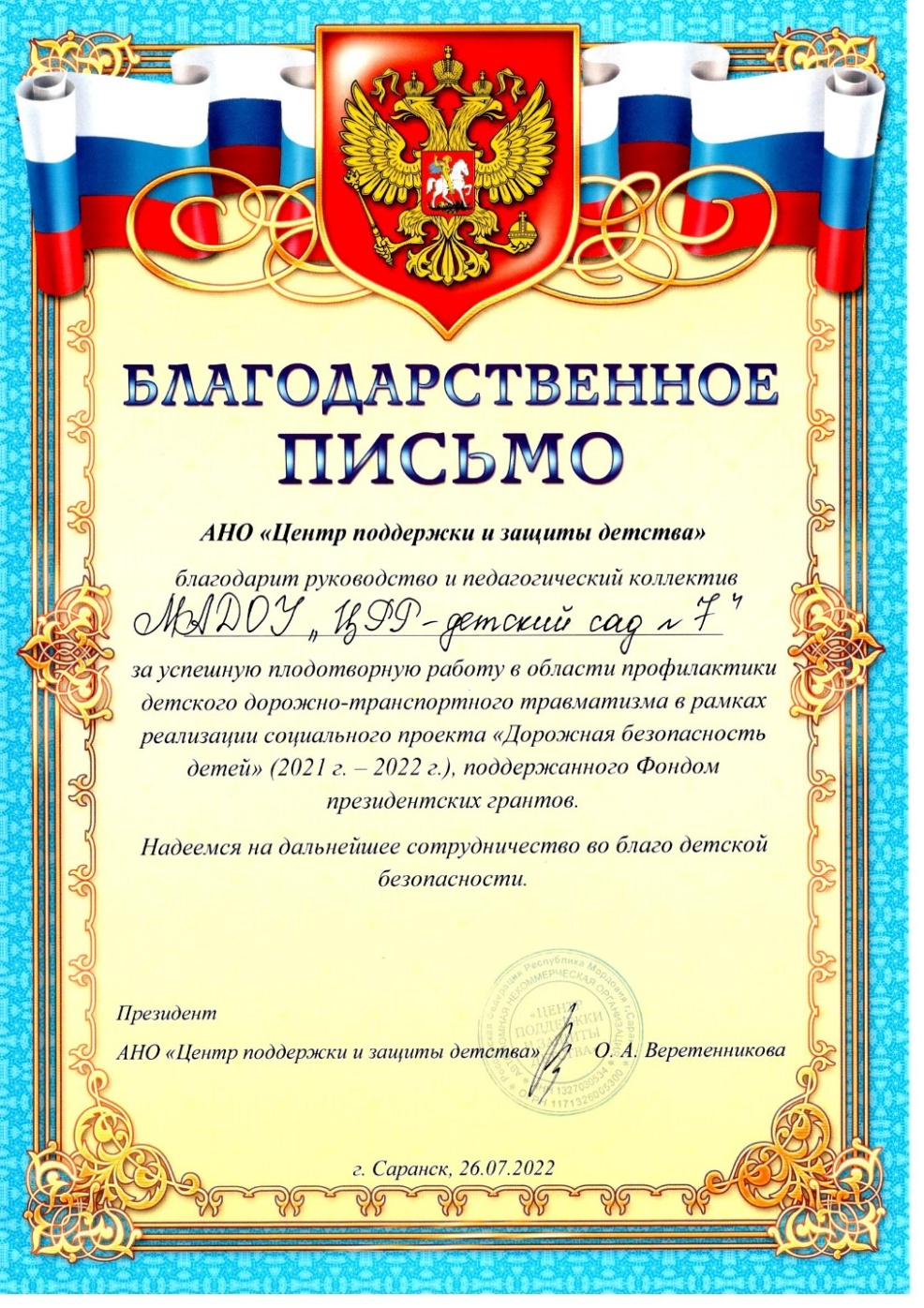 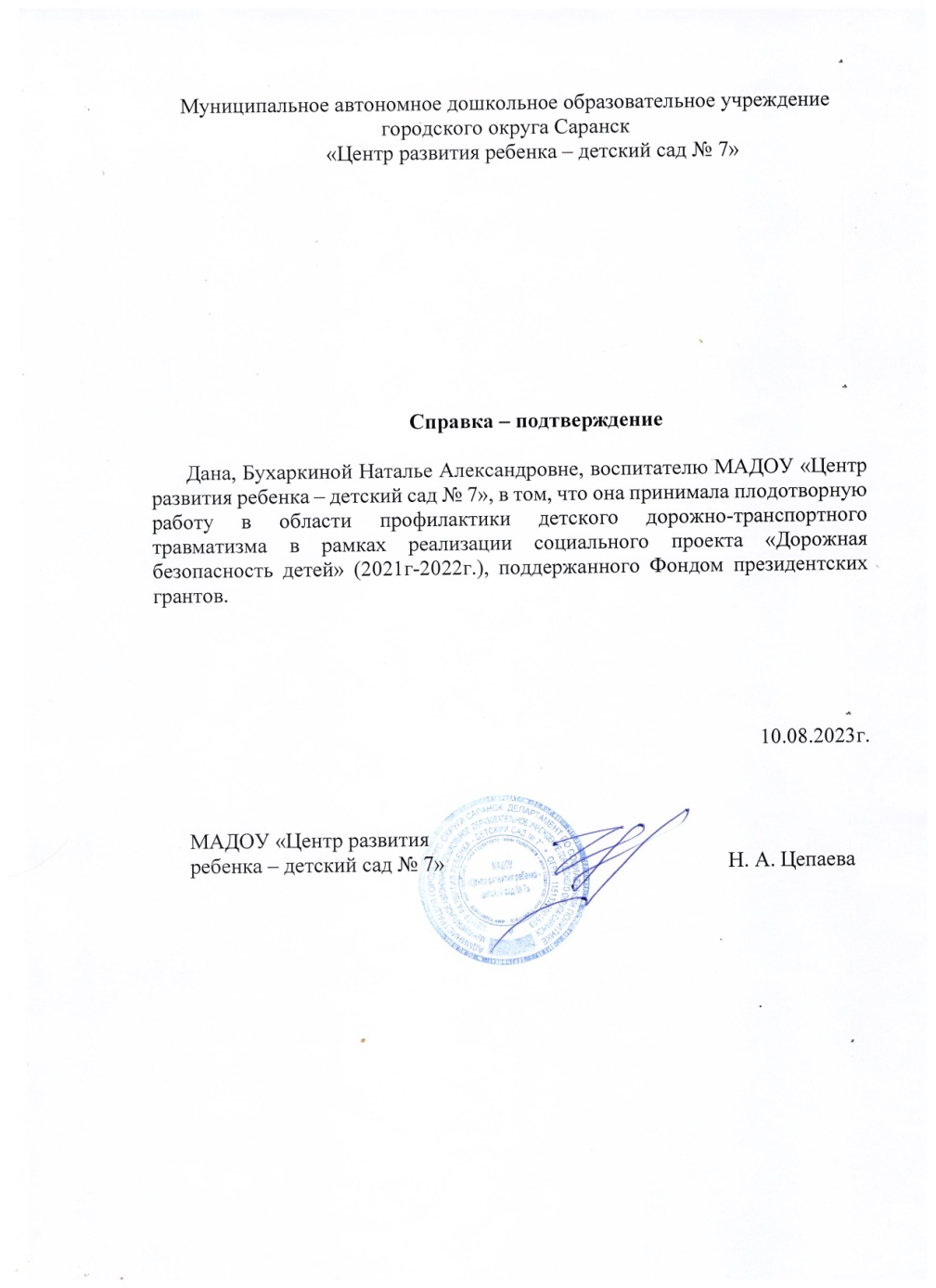 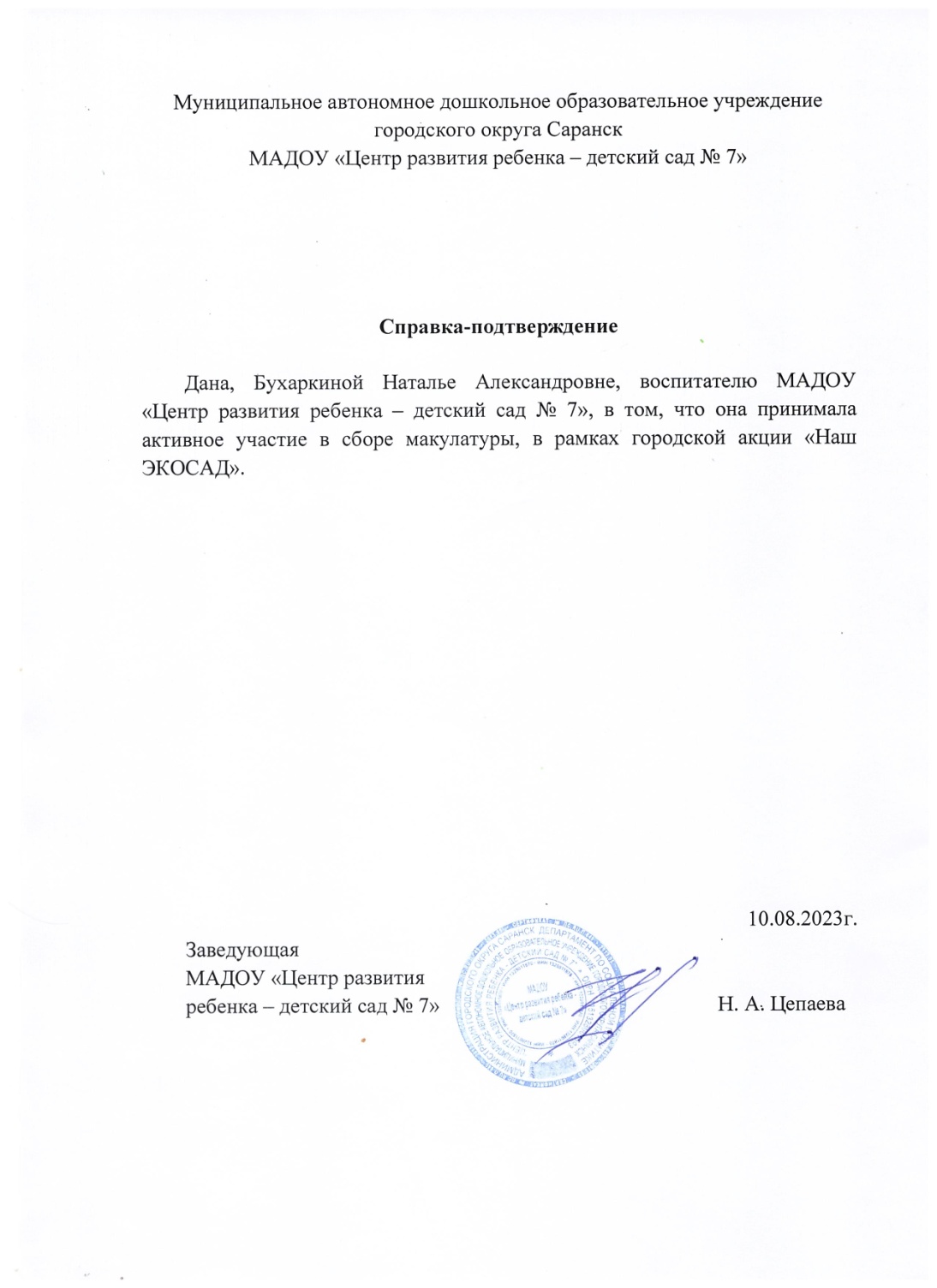 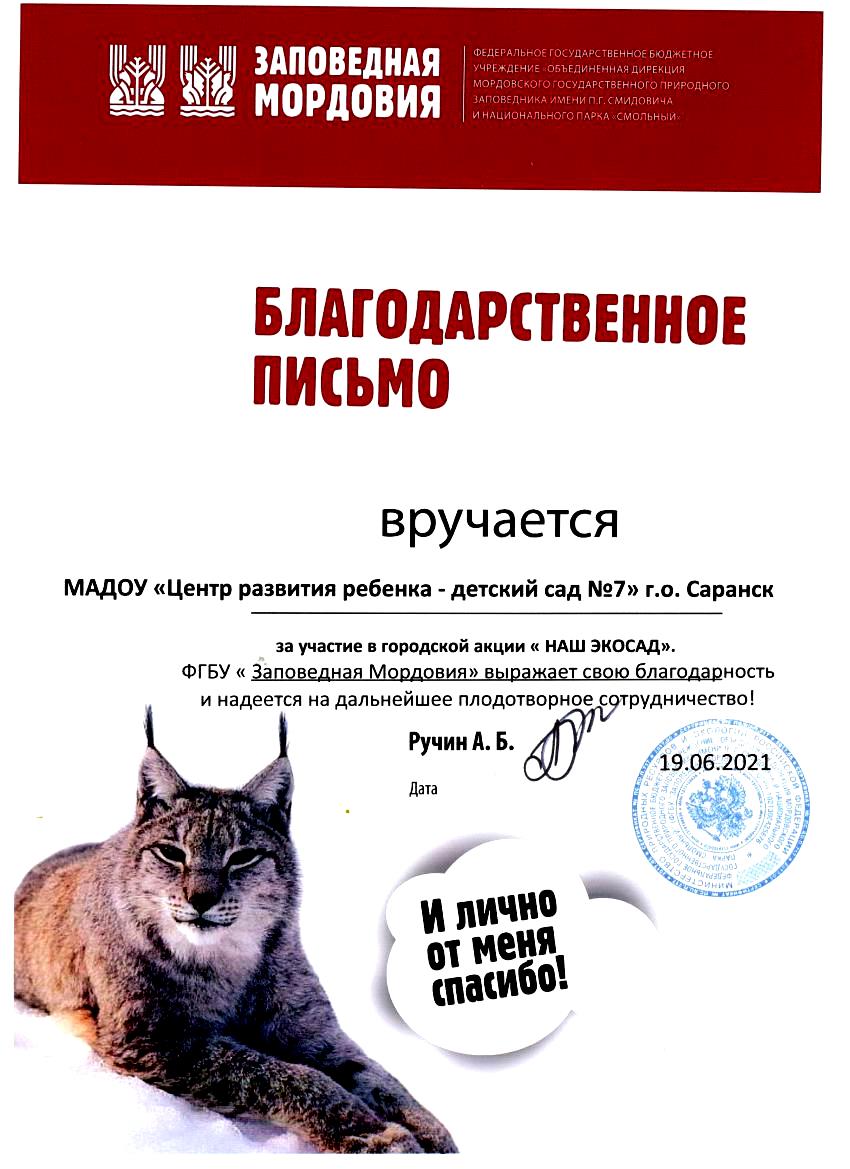 Спасибо за внимание!